Manager Daily Workflow Step 4: Cash ReconciliationStep 5: Inventory
Agenda
Step 4: Cash Reconciliation
Expenses
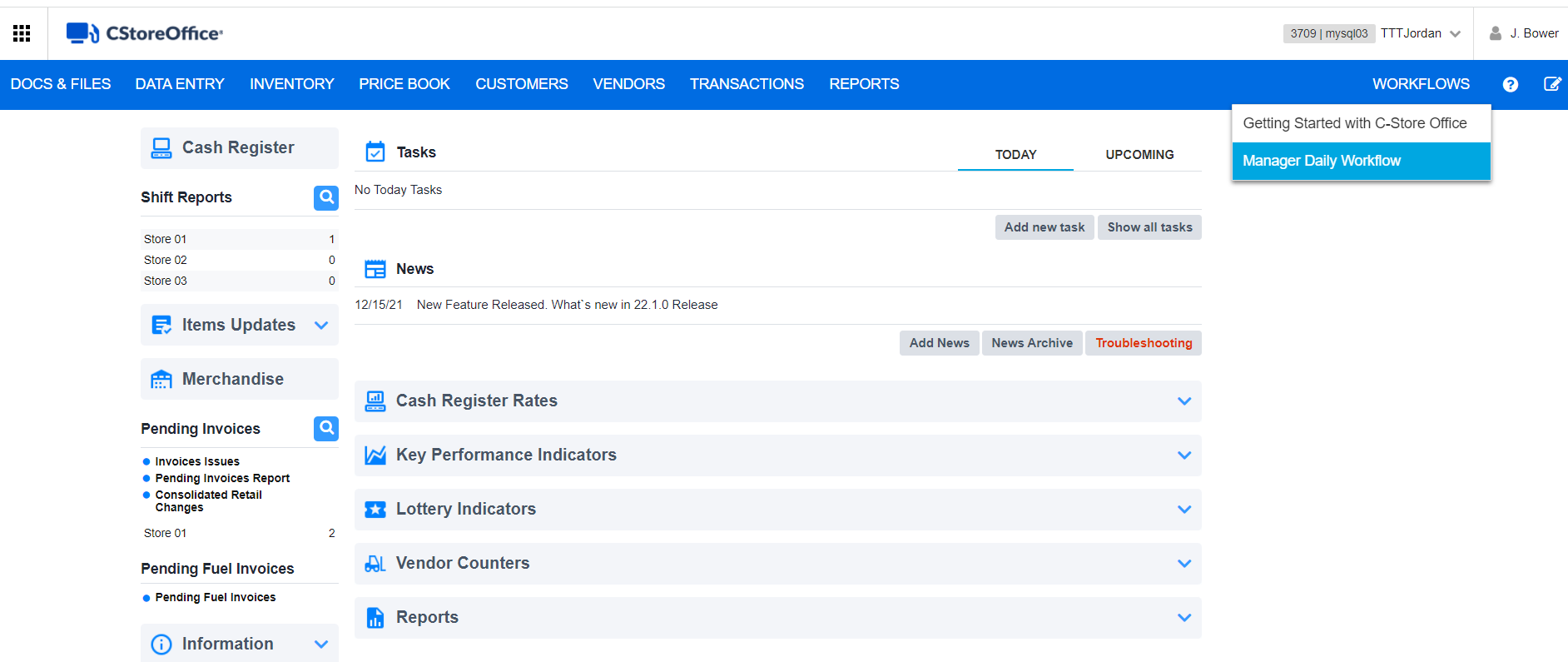 To access Expenses through the Managers Daily Workflow:

Workflows
Manager Daily Workflow

In the Manager's Daily Workflow, move to the Expenses step.
Expenses
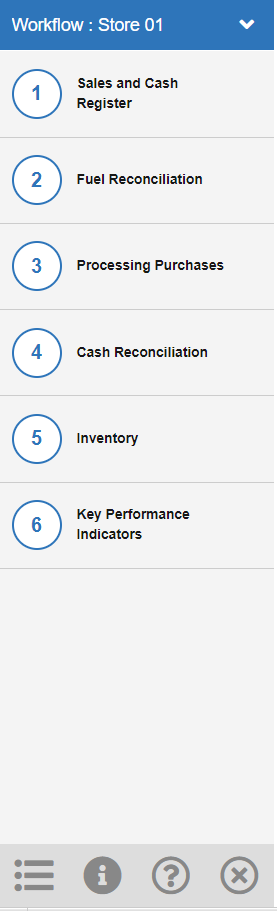 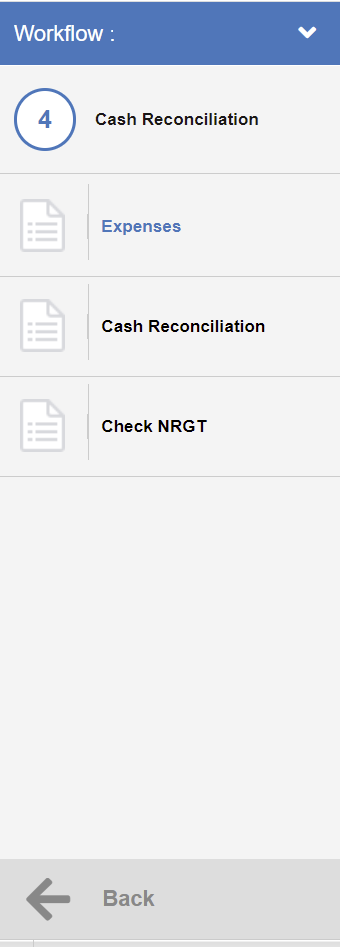 Select 
Step 5 – Cash Reconciliation
Select 
Expenses
Expenses
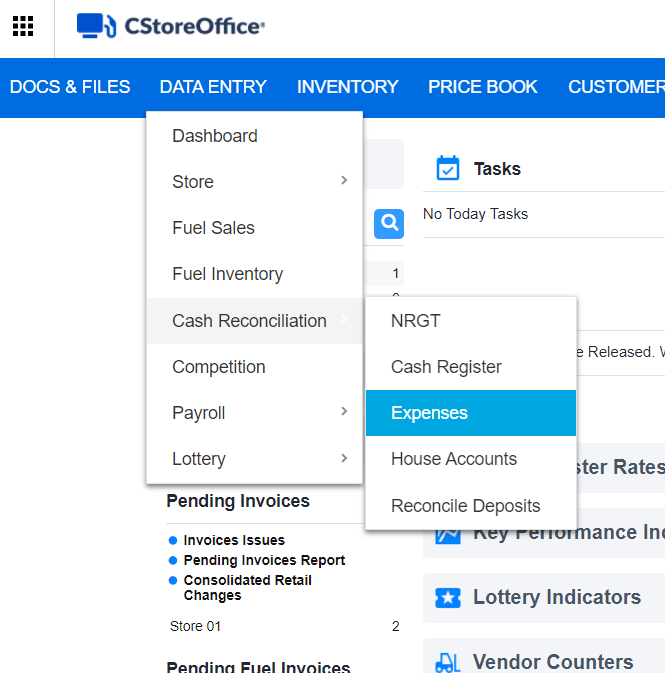 To access Expenses through CStoreOffice® main page, go to
 
Data Entry
Cash Reconciliation
Expenses
Expenses
At the top of the Expenses form, specify the following data:

Select a week, for which you are going to enter your expenses.

Select a day, which you want to set as the default date for each expense entry.

Select a shift, if any for the selected day.
Result: Saved expenses for the selected date and shift are displayed in the Expenses form.
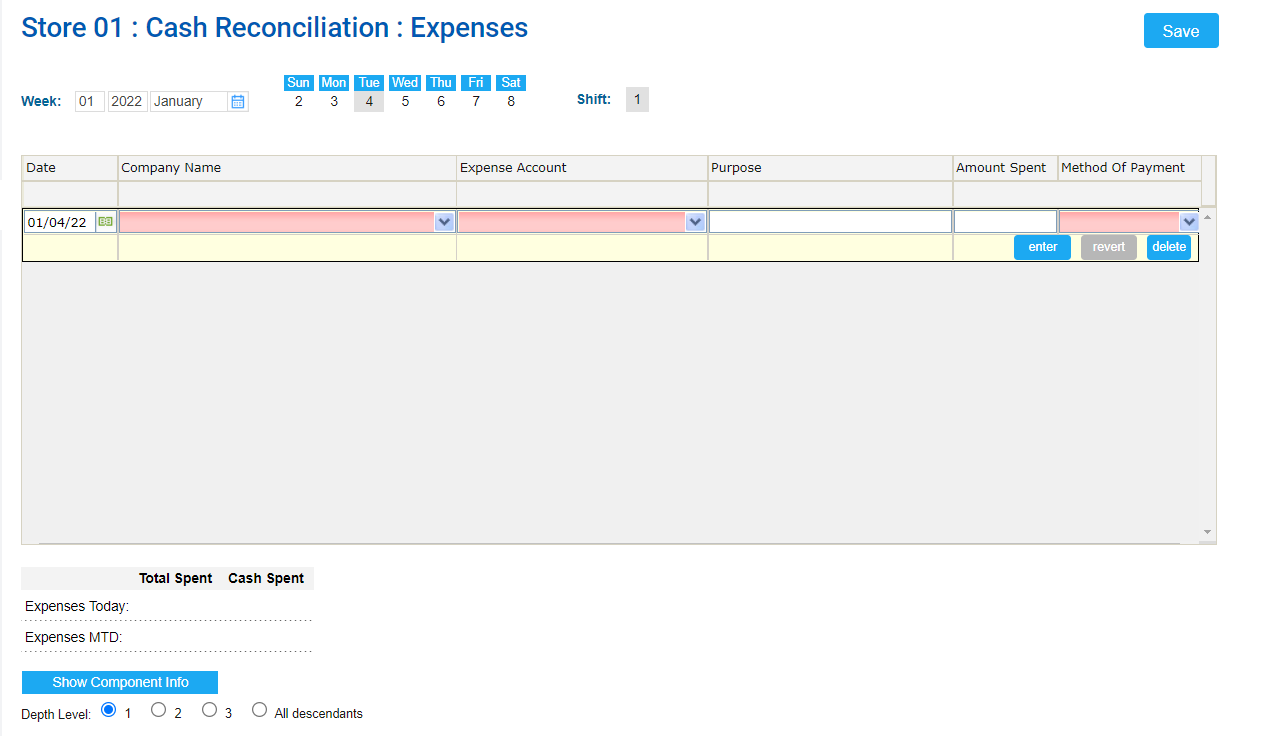 Expenses
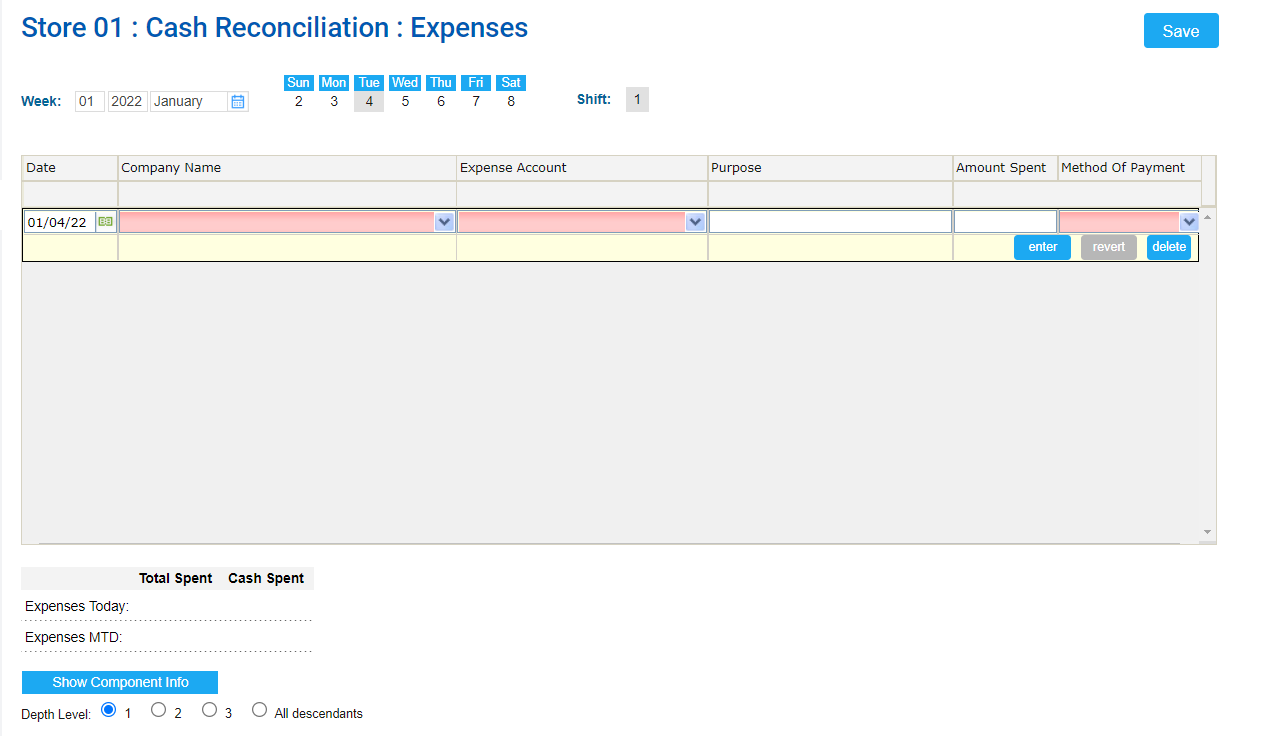 In the table, add each expense, specifying the following data:

In the Date column, specify the expense date, in case it differs from the default date.

In the Company Name column, select the company, to which the expanse shall be written.

In the Expense Account column, select the expense account from the list of available accounts.
Expenses
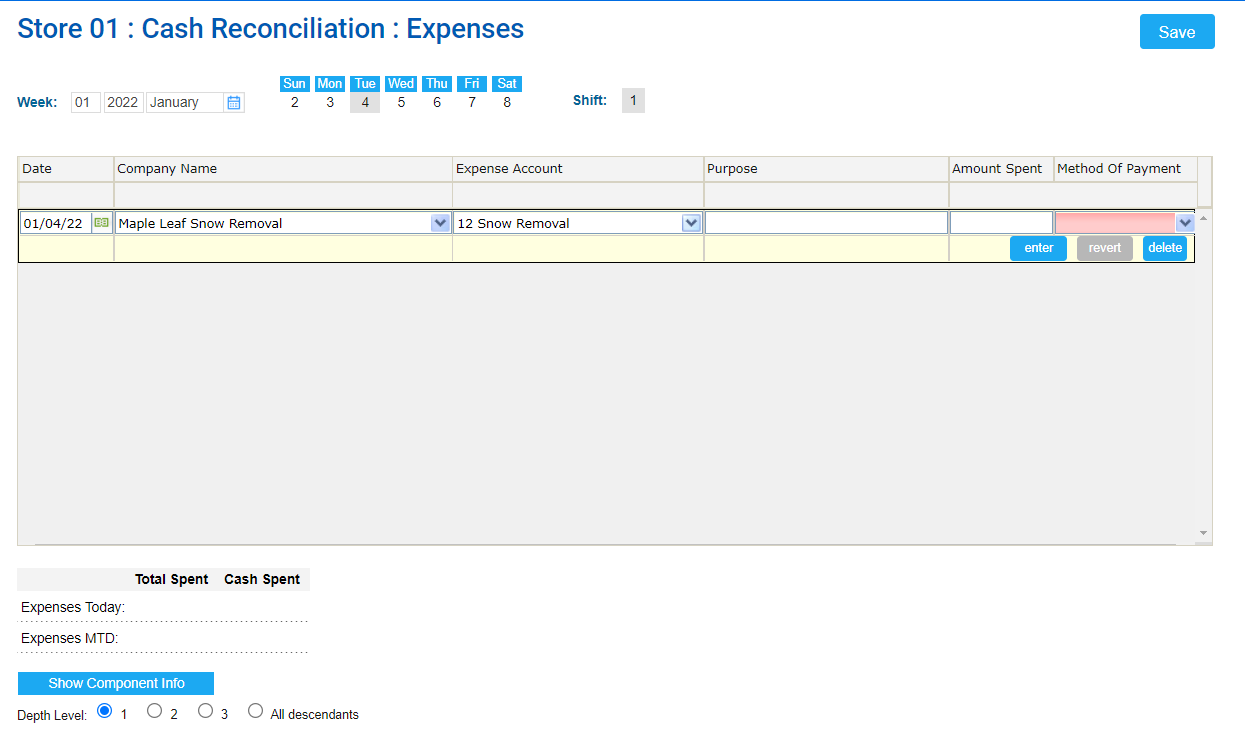 In the Purpose column, enter the expense purpose.

In the Amount Spent column, enter the amount of the expense.

In the Method of Payment column, select the method of payment from the list of available methods.

Click the enter button.
Expenses
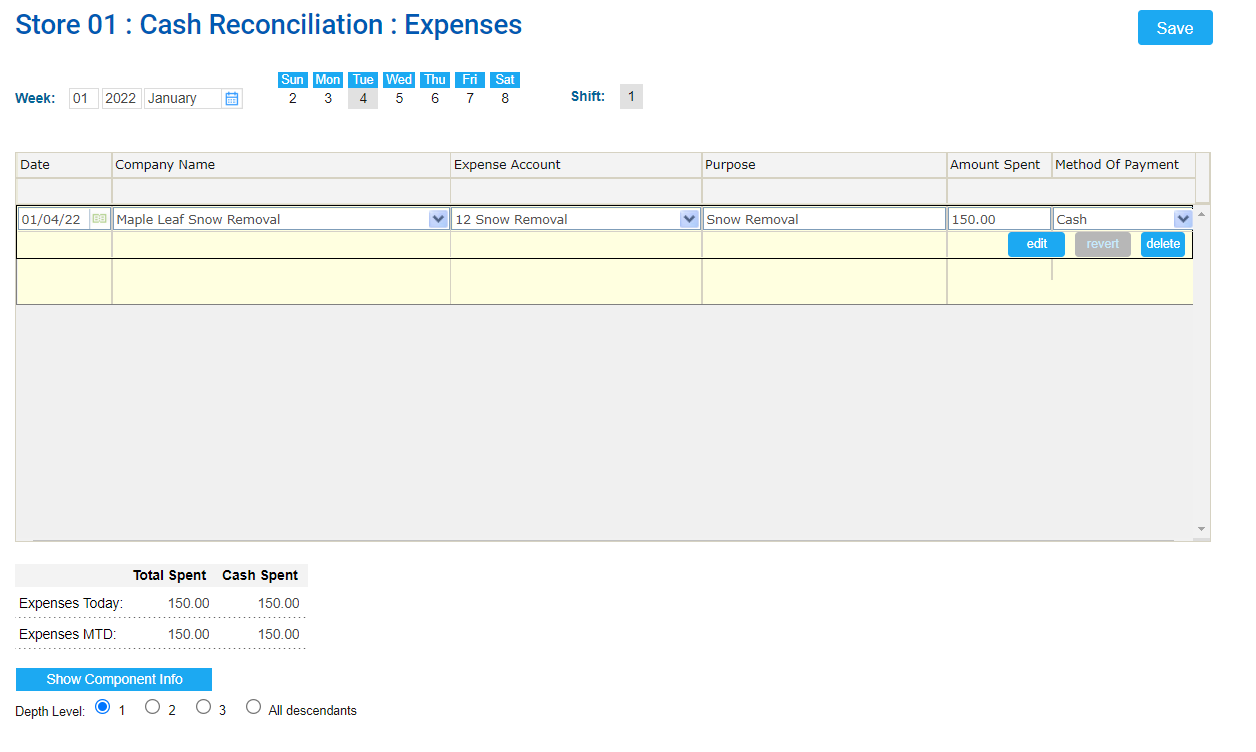 At the top right of the Expenses form, click the Save button.

Result: Entered expenses are saved.
Cash Reconciliation
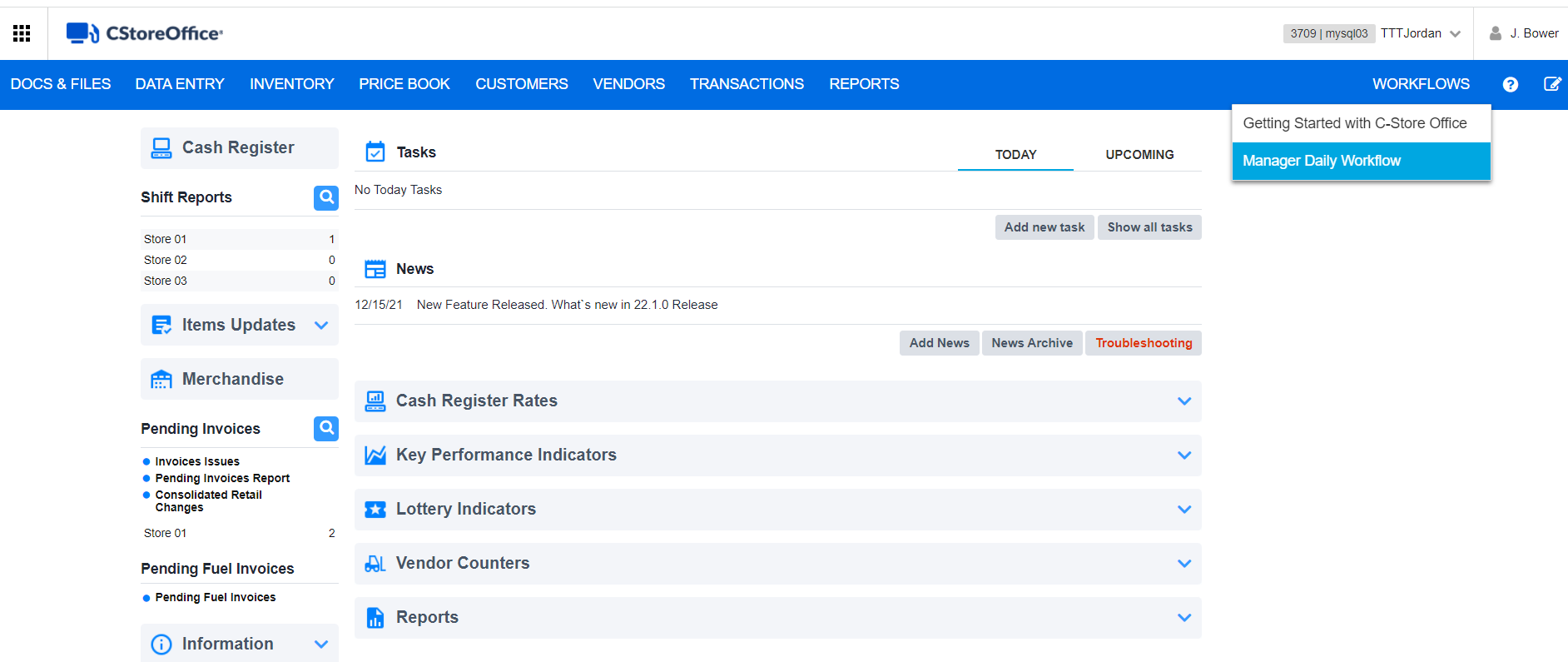 To access Cash reconciliation through the Managers Daily Workflow:

Workflows
Manager Daily Workflow

In the Manager's Daily Workflow, move to the Cash Reconciliation step.
Cash Reconciliation
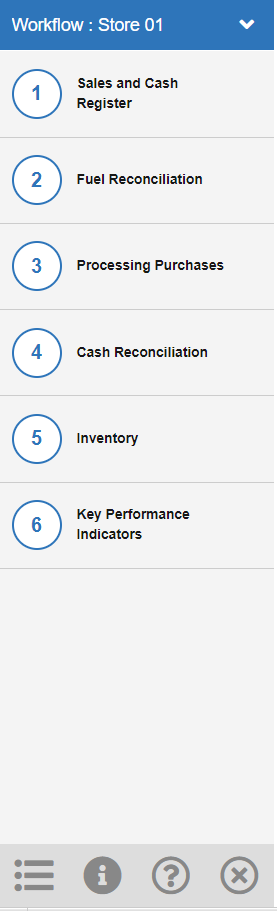 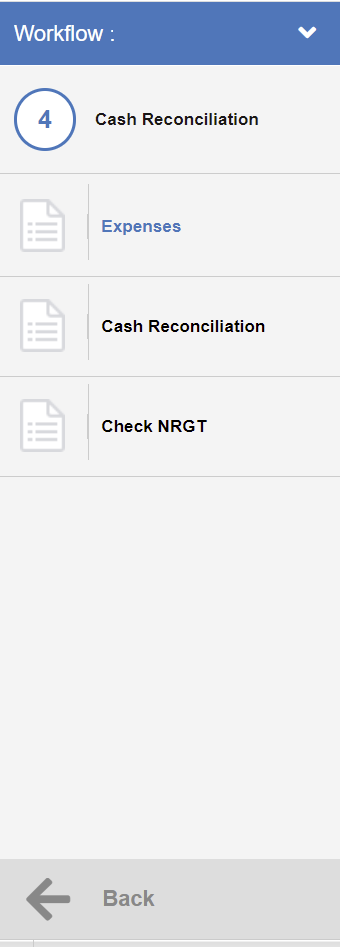 Select 
Step 5 – Cash Reconciliation
Select 
Cash Reconciliation
Cash Reconciliation
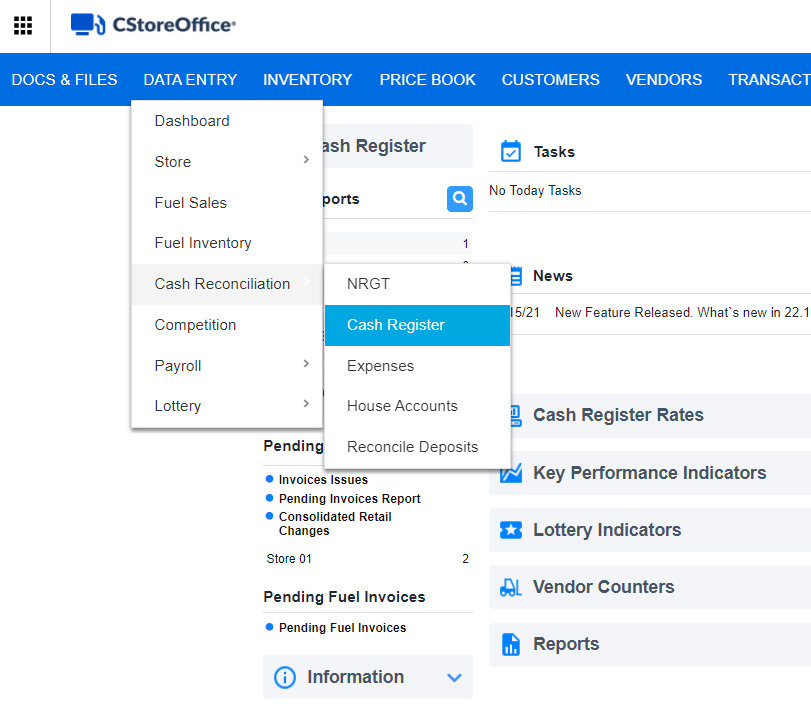 To access the Cash Reconciliation form through CStoreOffice® main page, go to
 
Data Entry
Cash Reconciliation
Cash Register
Cash Reconciliation
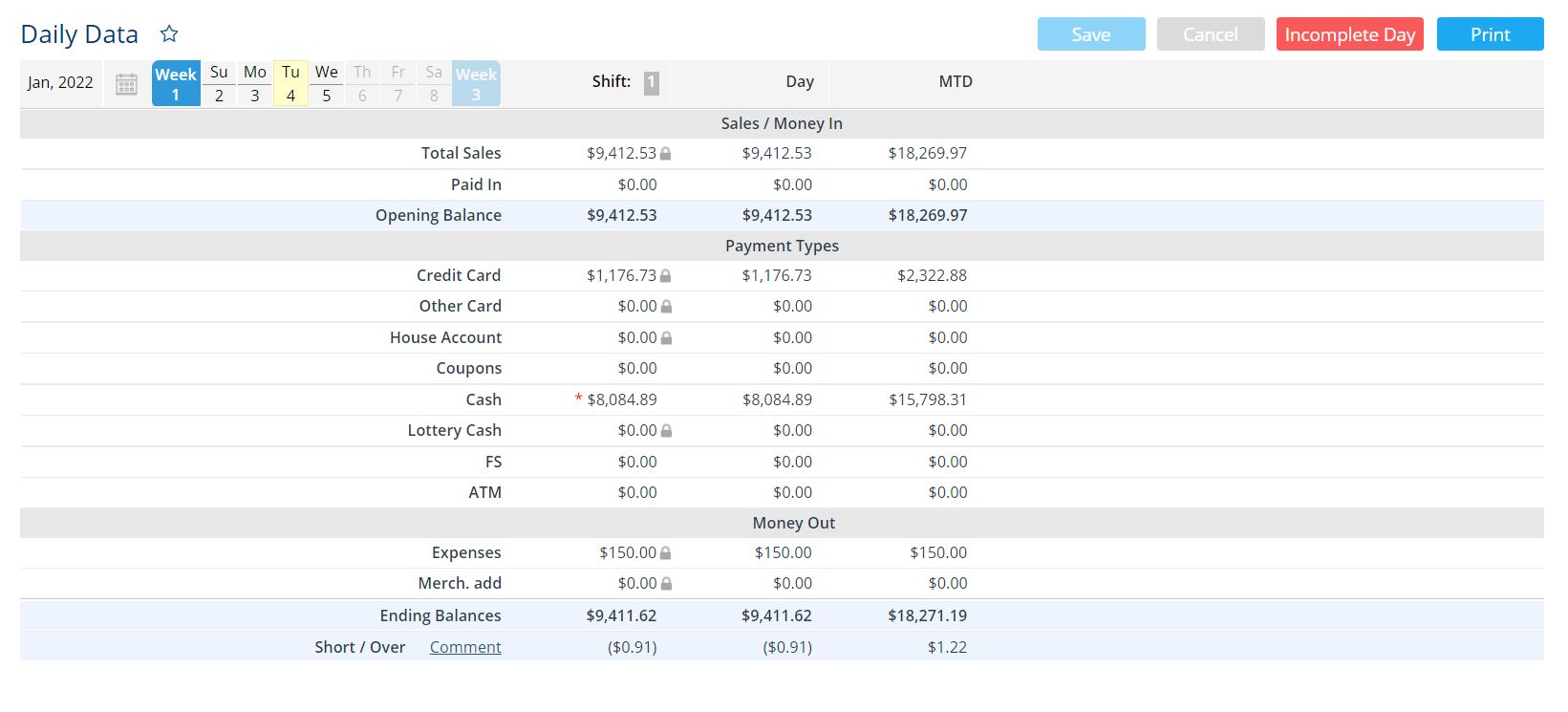 This will navigate to the Daily Data Form.

This form represents all the data for the shift, day (if there is only one shift in the day, the columns will be equal), and month to date data for comparison.
Cash Reconciliation
Sales / Money In

This section contains the following information on incoming finances:

Total Sales
the amount sold for the selected period.

Paid In
the amount present in the register at the beginning of a shift.

Opening Balance
Total sales + Paid Ins + Beginning Cash
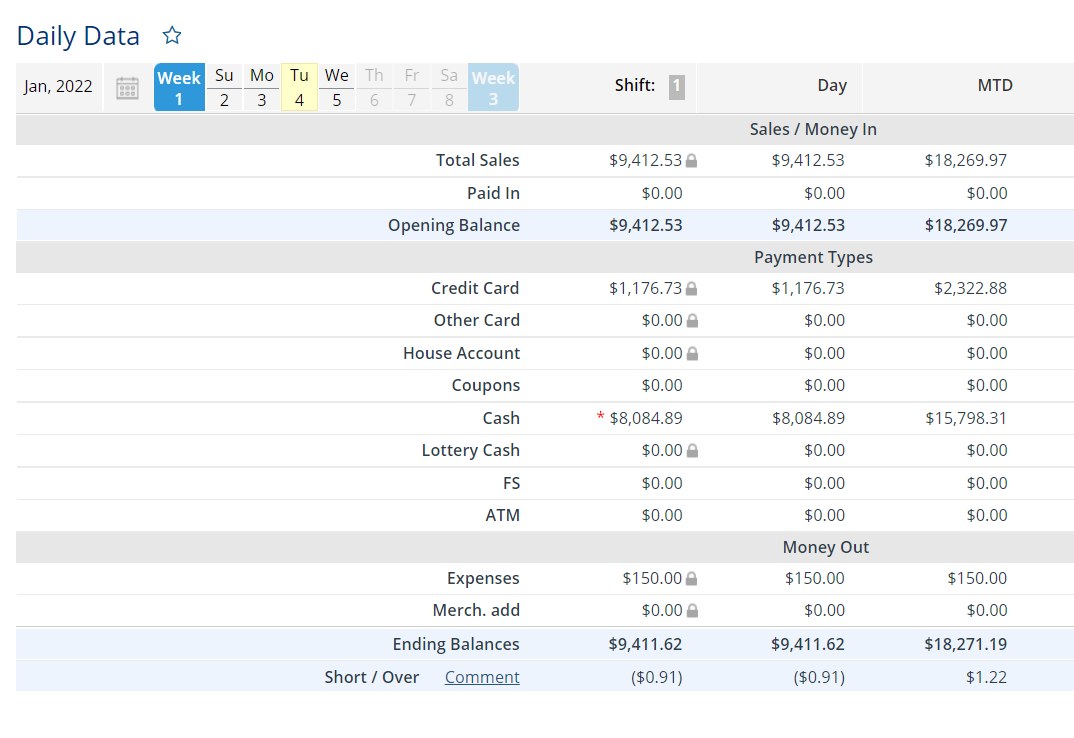 Cash Reconciliation
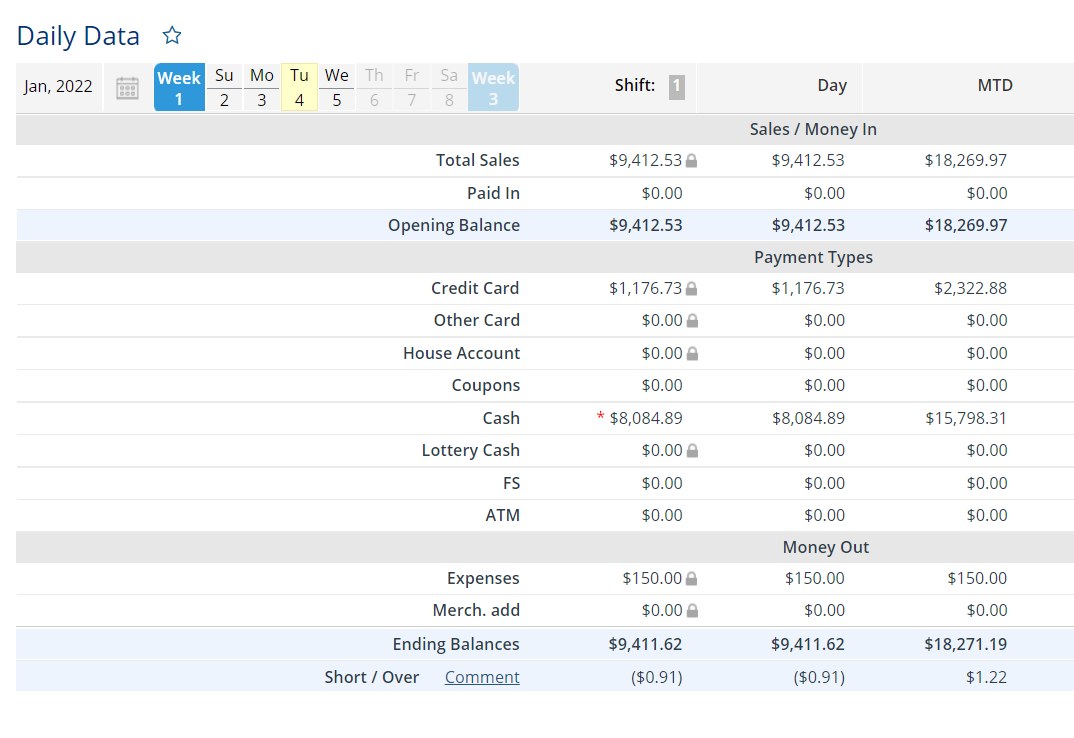 Payment Types

The section information on the incoming finances subtotaled by base MOPs:

Credit Card
Other Cards
House Accounts
Coupons
Cash
Lottery Cash
FS (Food Stamps)
ATM
Cash Reconciliation
Money Out

The section contains the following information on the outcoming finances.
ExpensesMerchandize additions 
Displays the Total Cost value for the selected period. You can verify this value using the Invoices report. 
CR paid outs 
only when presentUnmatched paid outs 
only when present
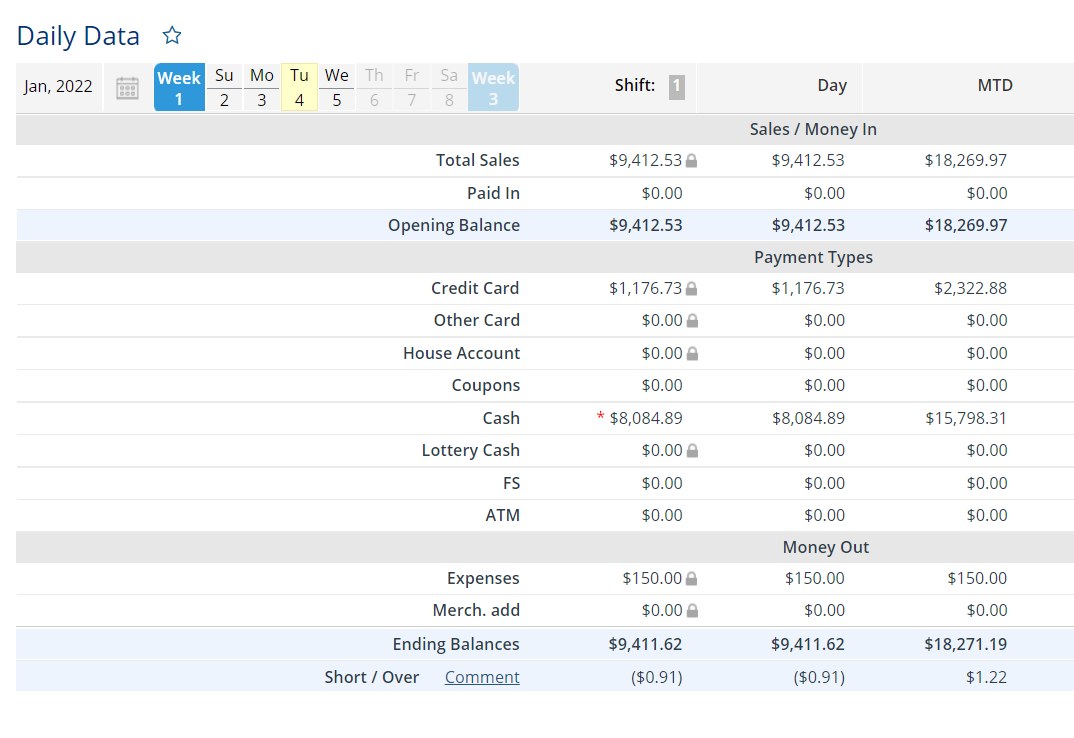 Cash Reconciliation
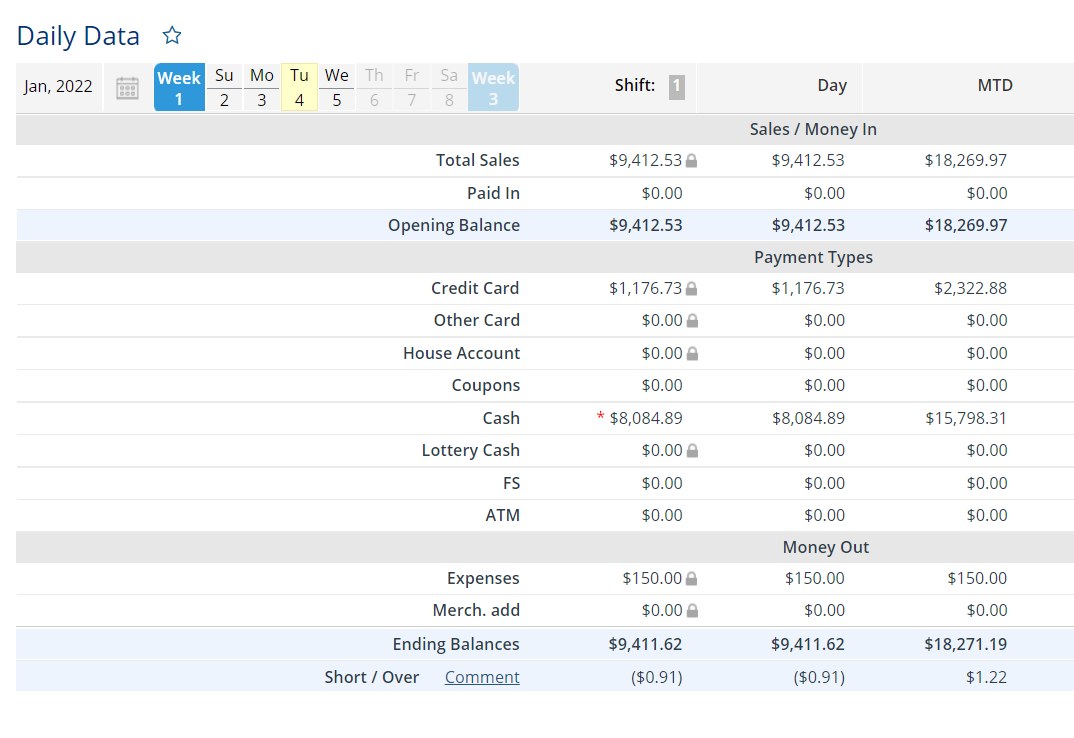 Ending Balances
Cash the end of the shift (used as Beginning cash for the next shift)


Short / Over
The section contains information on the shortages and overages for the shift. You can leave a comment by clicking Comment in the corresponding section.
Cash Reconciliation
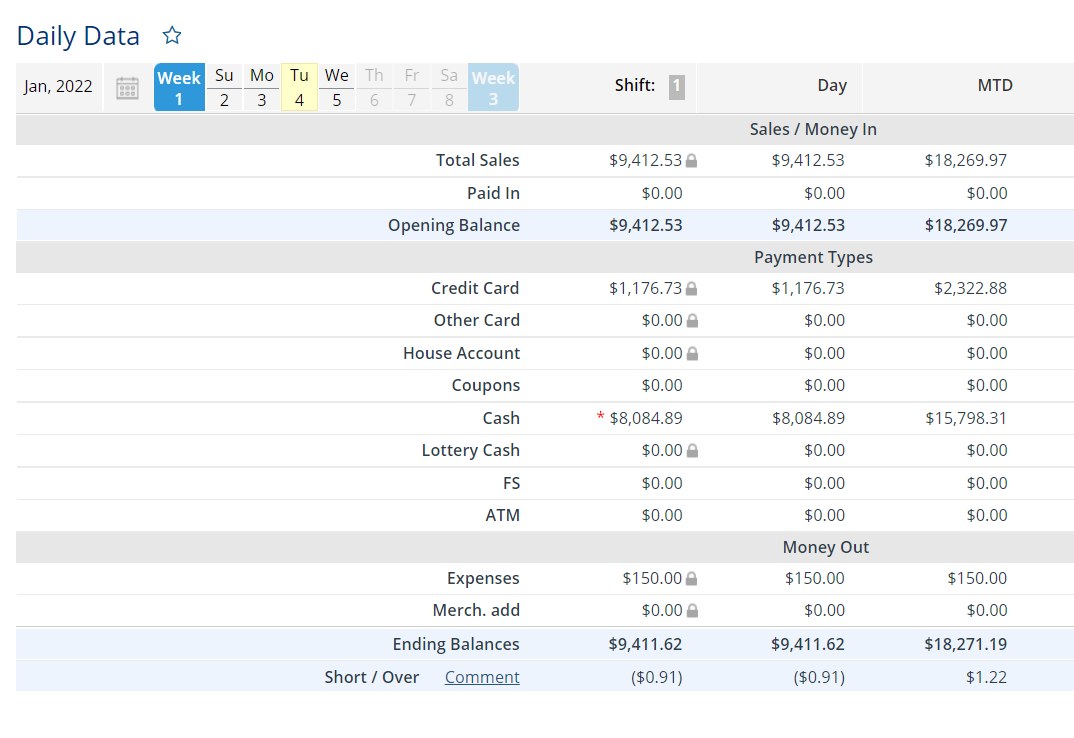 In the Sales / Money In, Payment Types, Custom MOPs and Money Out sections, if you see the closed lock icon to the right of the payment value in the Daily Data section, it means that this value is non-editable.
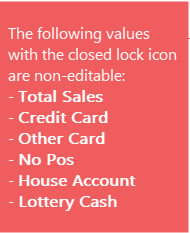 Check NRGT
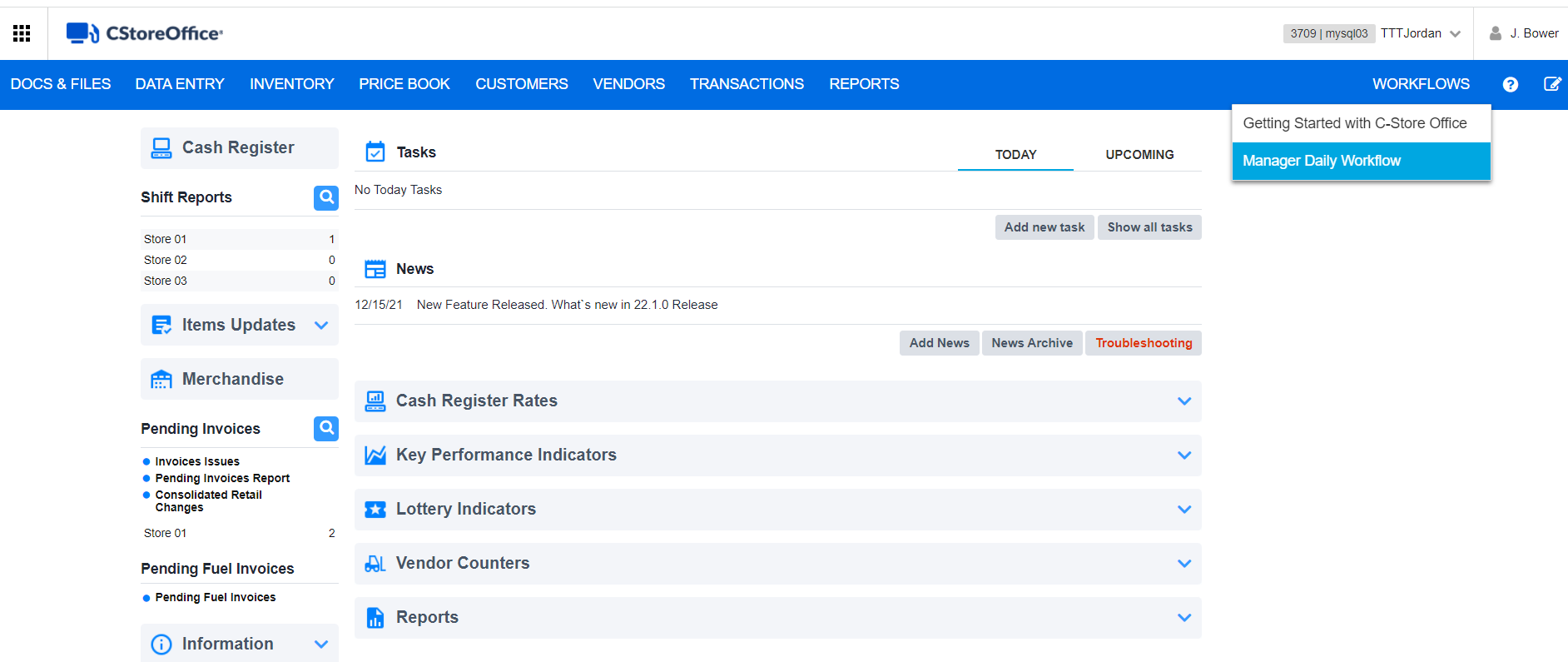 To access Check NRGT through the Managers Daily Workflow:

Workflows
Manager Daily Workflow

In the Manager's Daily Workflow, move to the Check NRGT step.
Check NRGT
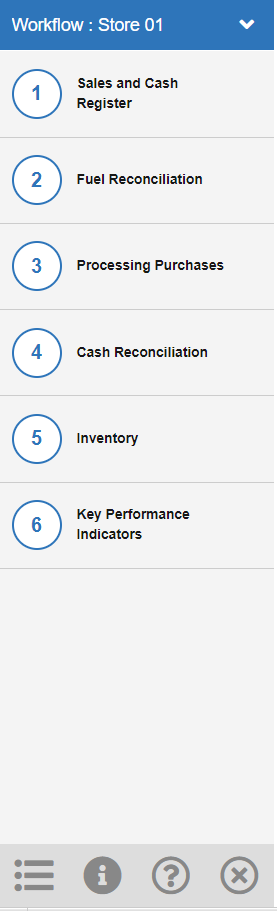 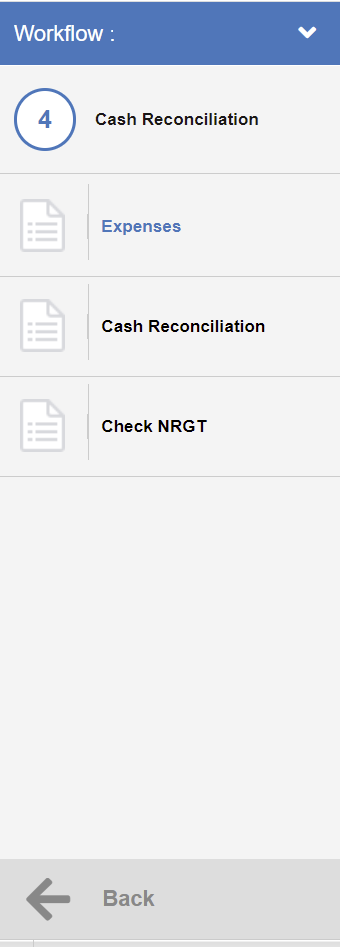 Select 
Step 5 – Cash Reconciliation
Select 
Check NRGT
Checking and Processing Price Changes
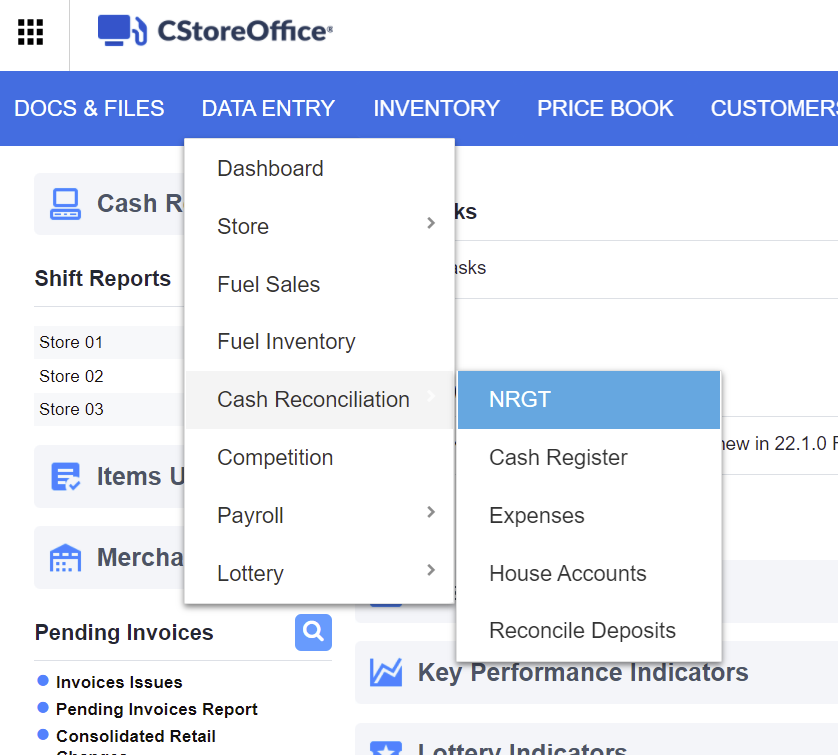 To access NRGT through CStoreOffice® main page, go to
 
Data Entry
Cash Reconciliation
Check NRGT
Check NRGT
The NRGT (Non-Resettable Grand Total) is equal to the odometer in a car. It measures the amount of sales since the cash register was first turned on.

Depending on the cash register type, you will see this increase every day because of sales.

The Non-Resettable Grand Total is a cumulative amount. You can manually adjust these numbers if they do not transfer over.
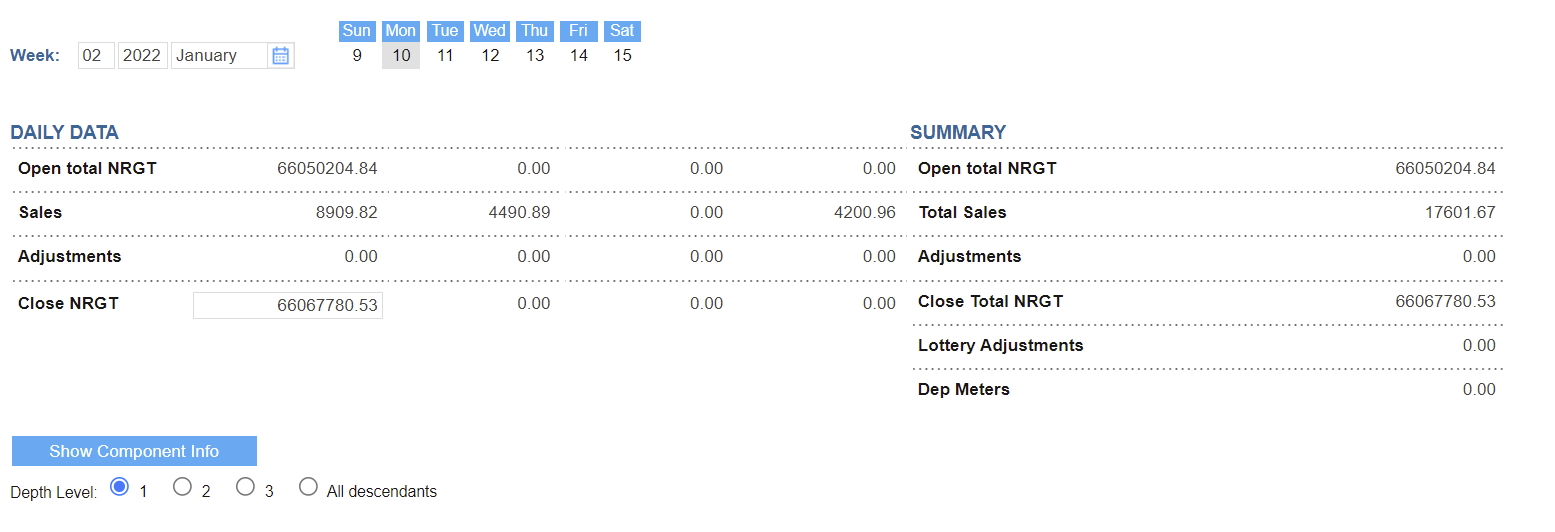 Check NRGT
The NRGT form displays the following data:
Daily Data grouped by shifts

Open total NRGT: Total NRGT at the beginning of the shift.

Sales: Sales amount for the shift.

Adjustments: NRGT adjustments are calculated by the following formula: Adjustments = Close NRGT - Open total NRGT - Sales.

Close NRGT: Total NRGT at the end of the shift.
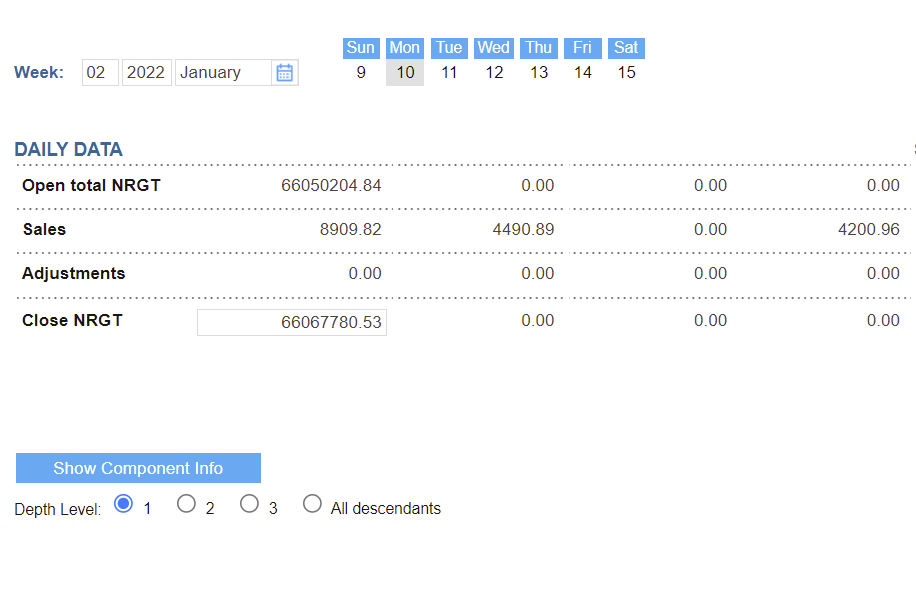 Check NRGT
Summary data for the selected date:

Open total NRGT: Total NRGT at the beginning of the day.

Total Sales: Total sales amount for the day.

Adjustments: NRGT adjustments are calculated by the following formula: Adjustments = Close Total NRGT - Open total NRGT - Total Sales.

Close Total NRGT: Total NRGT at the end of the day.

Lottery Adjustments

Dep Meters
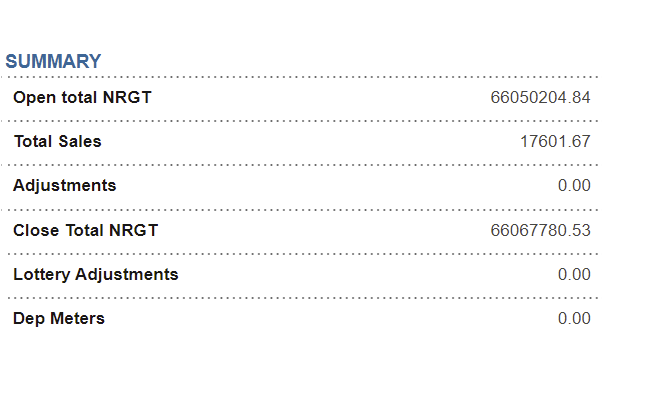 Step 5: Inventory
Write-Offs
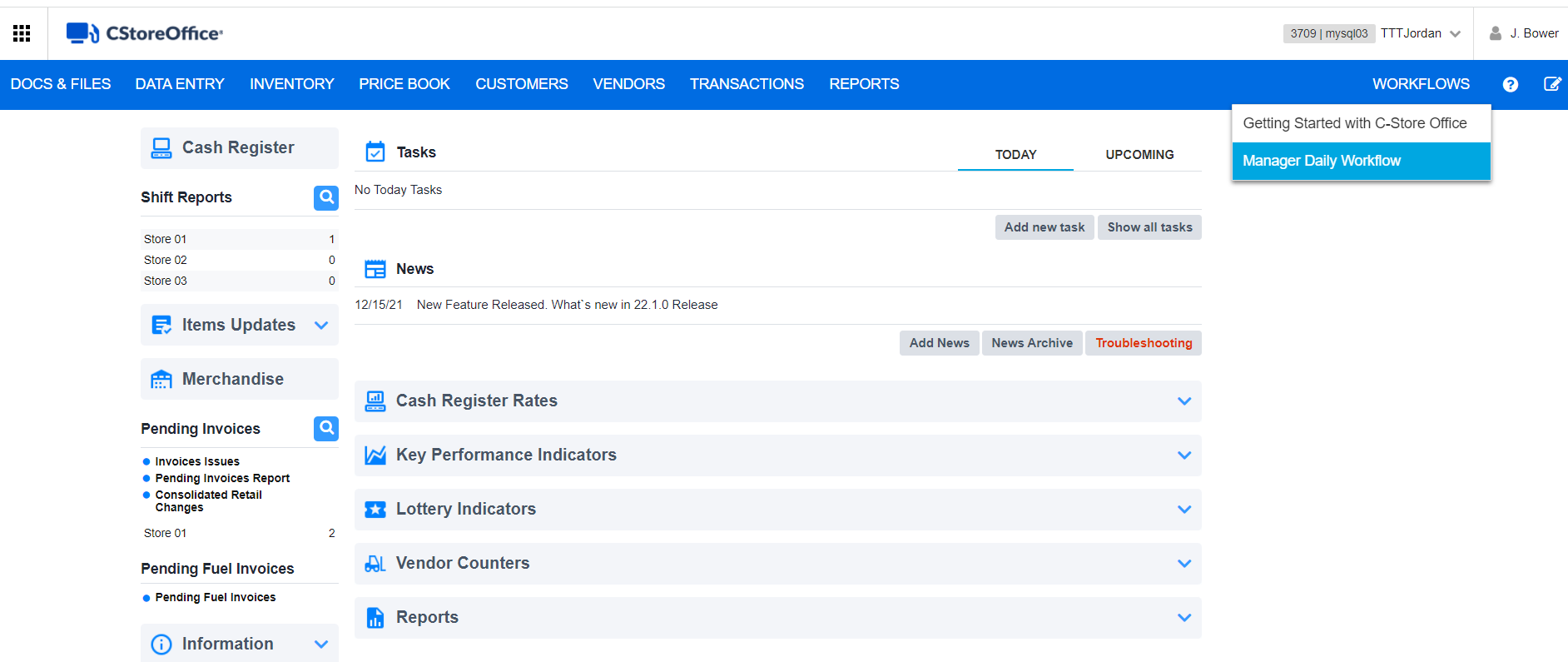 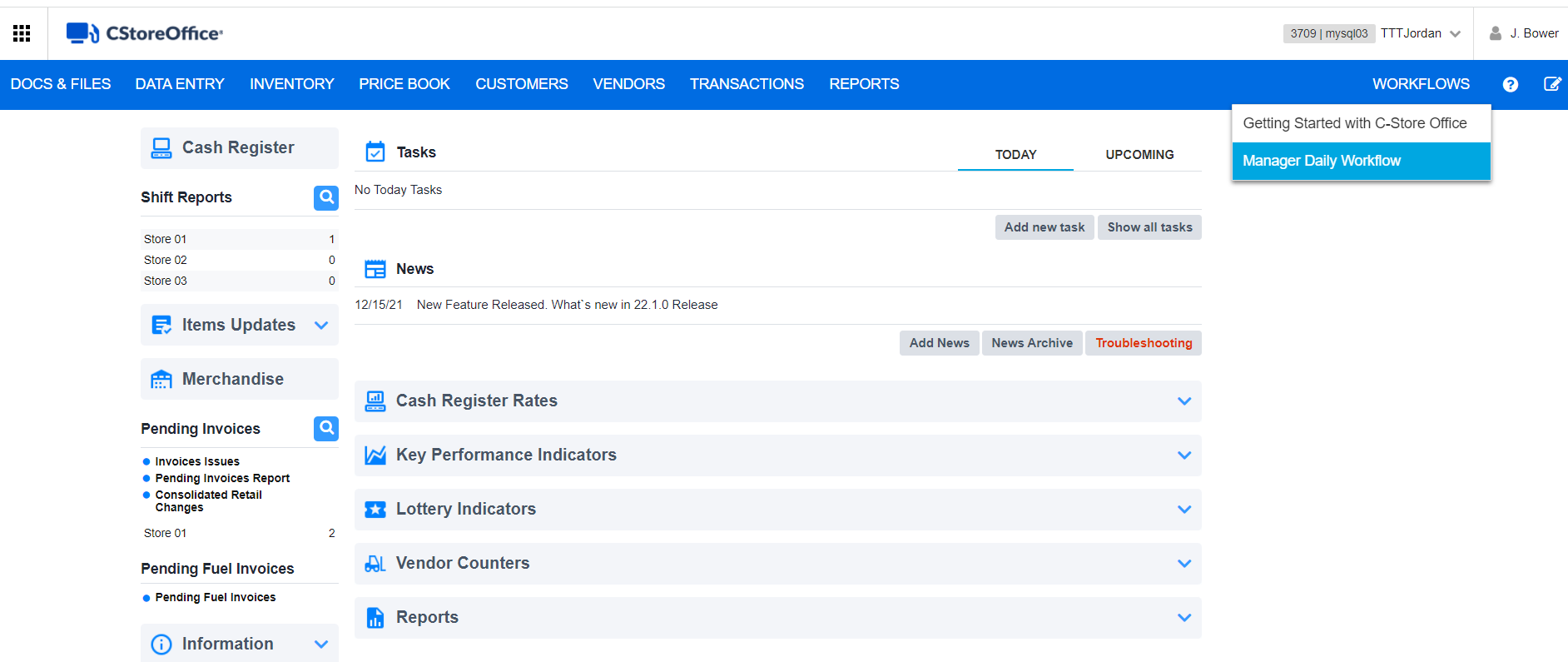 To access Write-Offs through the Managers Daily Workflow:

Workflows
Manager Daily Workflow

In the Manager's Daily Workflow, move to the Write-Offs step.
To access Write-Offs through the Managers Daily Workflow:

Workflows
Manager Daily Workflow

In the Manager's Daily Workflow, move to the Write-Offs step.
Write-Offs
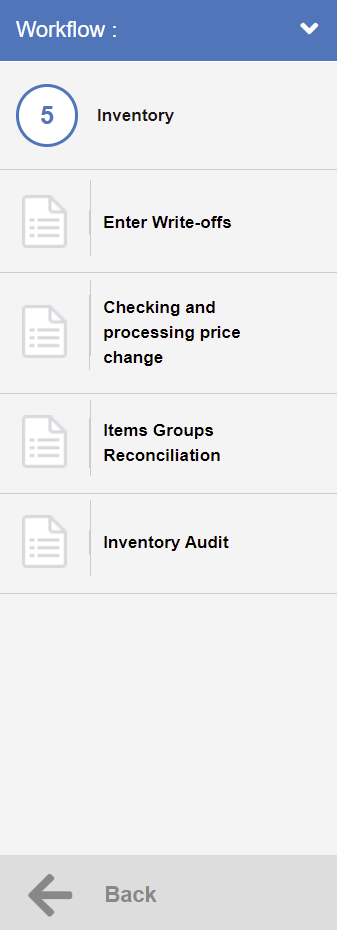 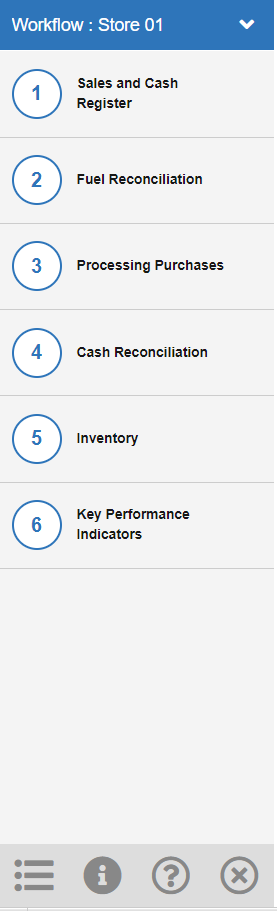 Select 
Step 6 – Inventory
Select
Enter Write-Offs
Write-Offs
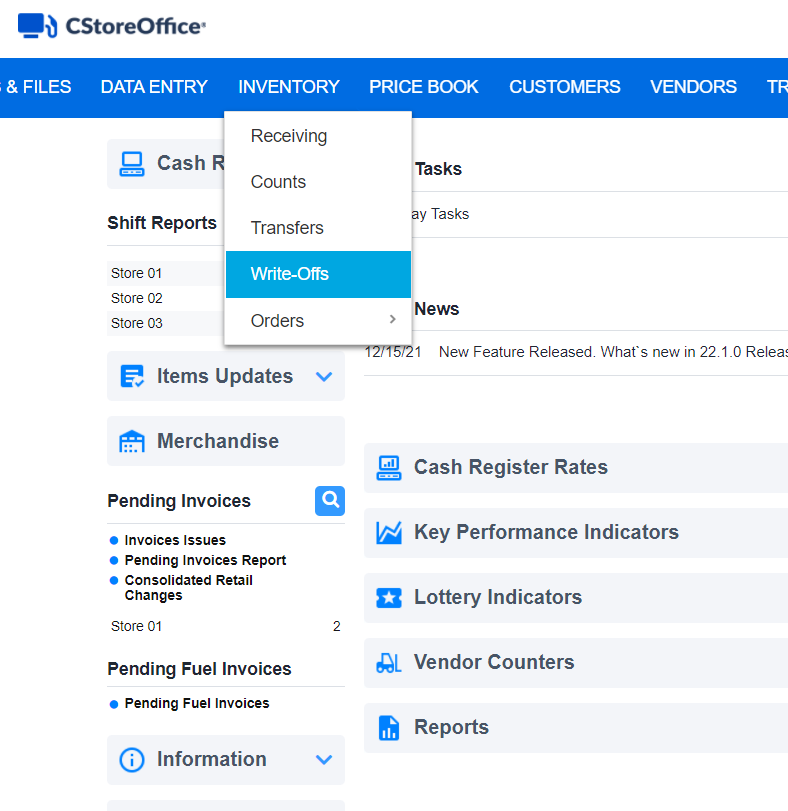 The Write-Offs Entry section is designed to enter any store shrinkage, spoilage or store use which is not eligible to be returned to vendor.

To access Write-Offs through CStoreOffice® main page, go to:

Inventory
Write-Offs
Write-Offs
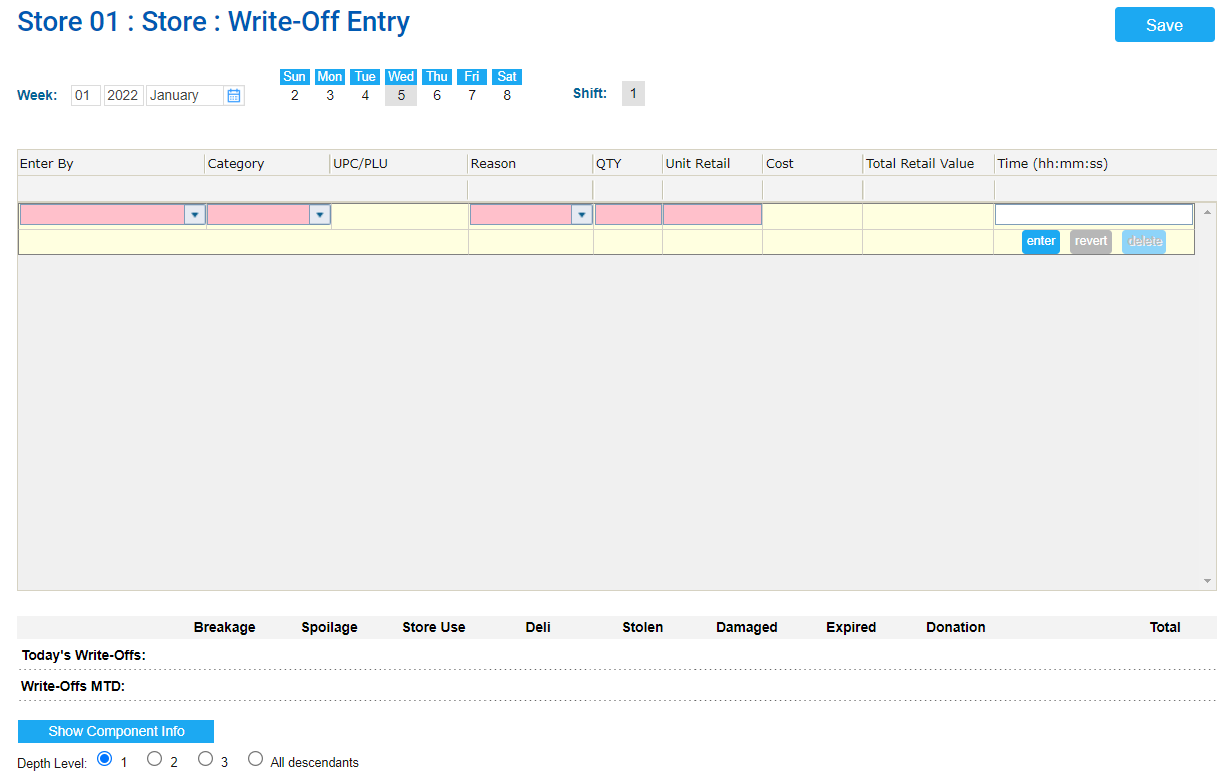 To enter a write-off to the system, in the Write-Off Entry form:

Select the day and the shift, if any.

In the Enter By list, select Enter UPC / PLU.

In the UPC/PLU list, enter the item UPC and then click any empty space on the form.
Result: The following item's settings fields are automatically populated by the system:
Description
Category
Unit Retail
Write-Offs
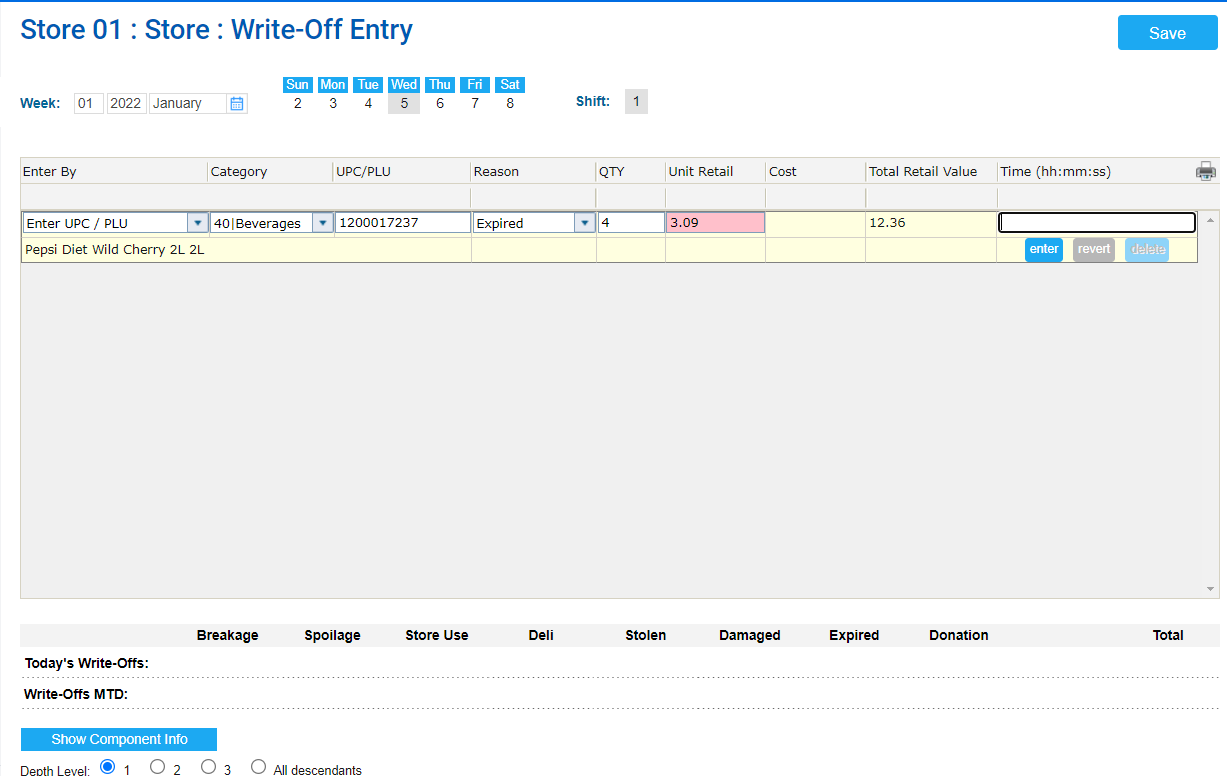 Result: The following item's settings fields are automatically populated by the system:
Description
Category
Unit Retail


In the Reason list, select the reason for adding the item to the write-offs.

In the QTY field, enter the item's quantity.Result: The Total Retail Value is calculated automatically.
Write-Offs
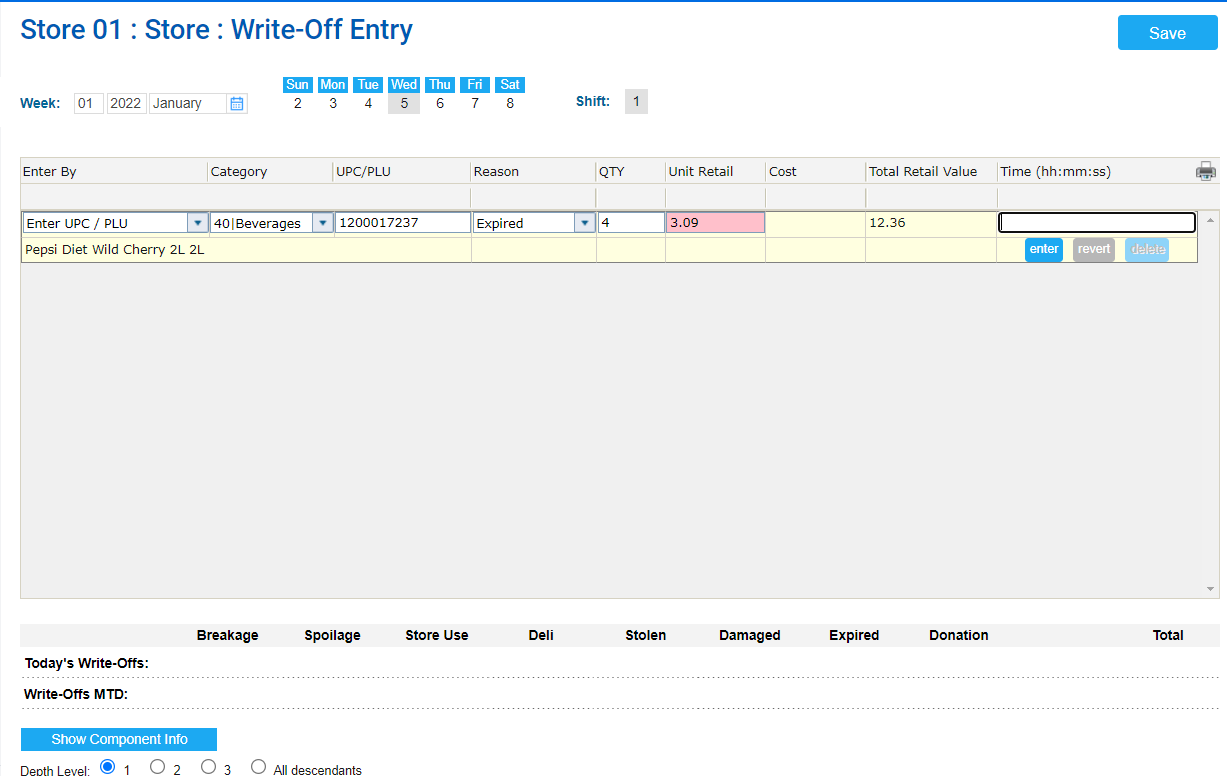 In the Time field, enter the exact time of the entry. It is necessary for accurate real time write-off calculation.

Click the enter button.

At the top right of the form, click Save
Checking and Processing Price Changes
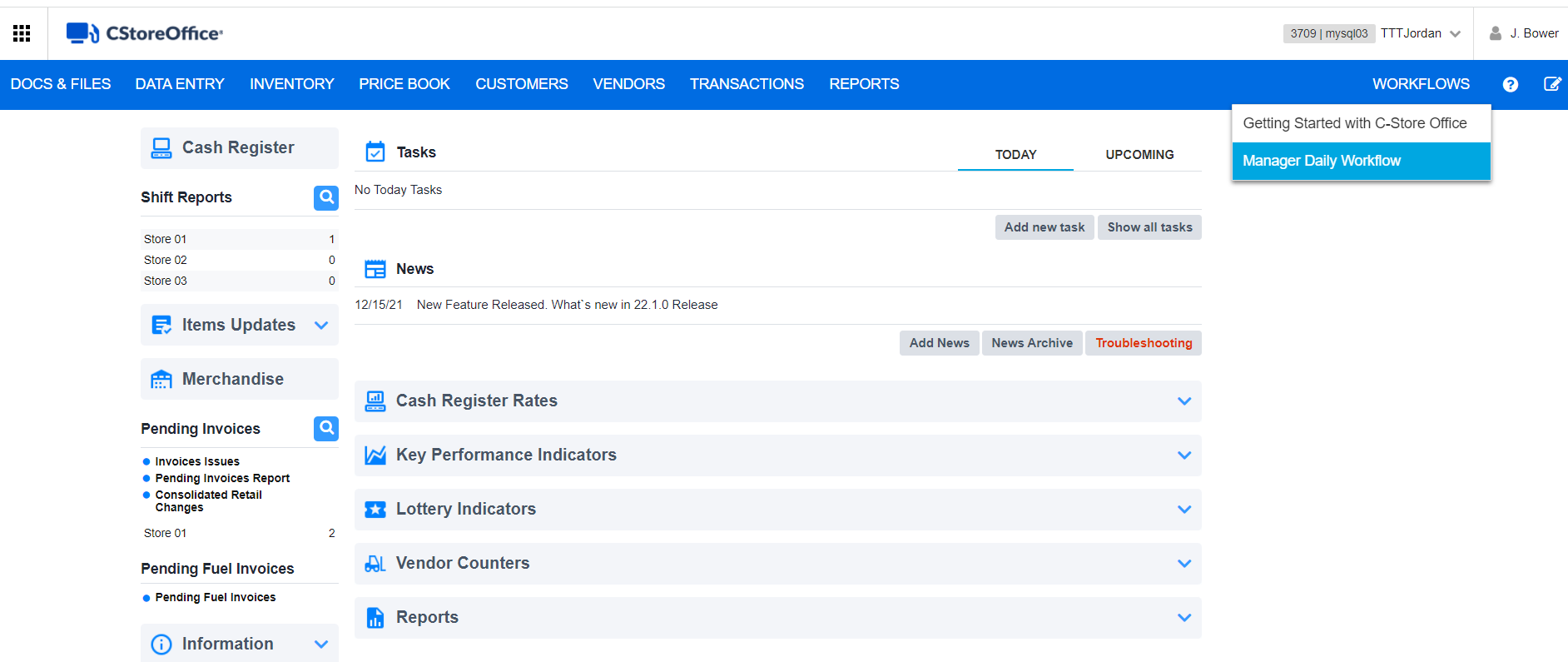 To access Checking and Processing Price Changes through the Managers Daily Workflow:

Workflows
Manager Daily Workflow

In the Manager's Daily Workflow, move to the Checking and processing price changes step.
Checking and Processing Price Changes
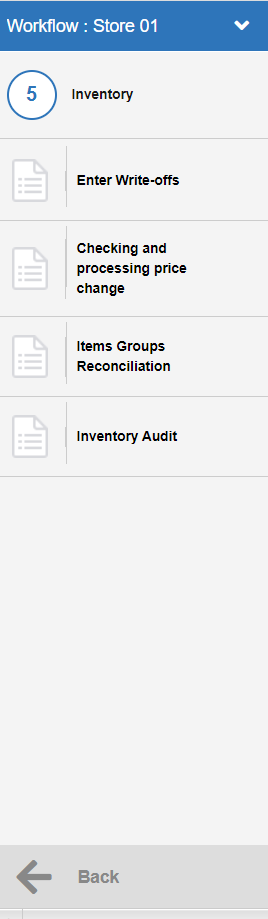 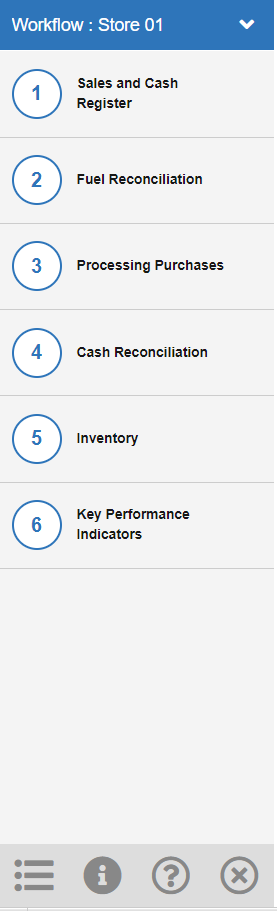 Select 
Step 5 - Inventory
Select 
Checking and Processing Price Changes
Checking and Processing Price Changes
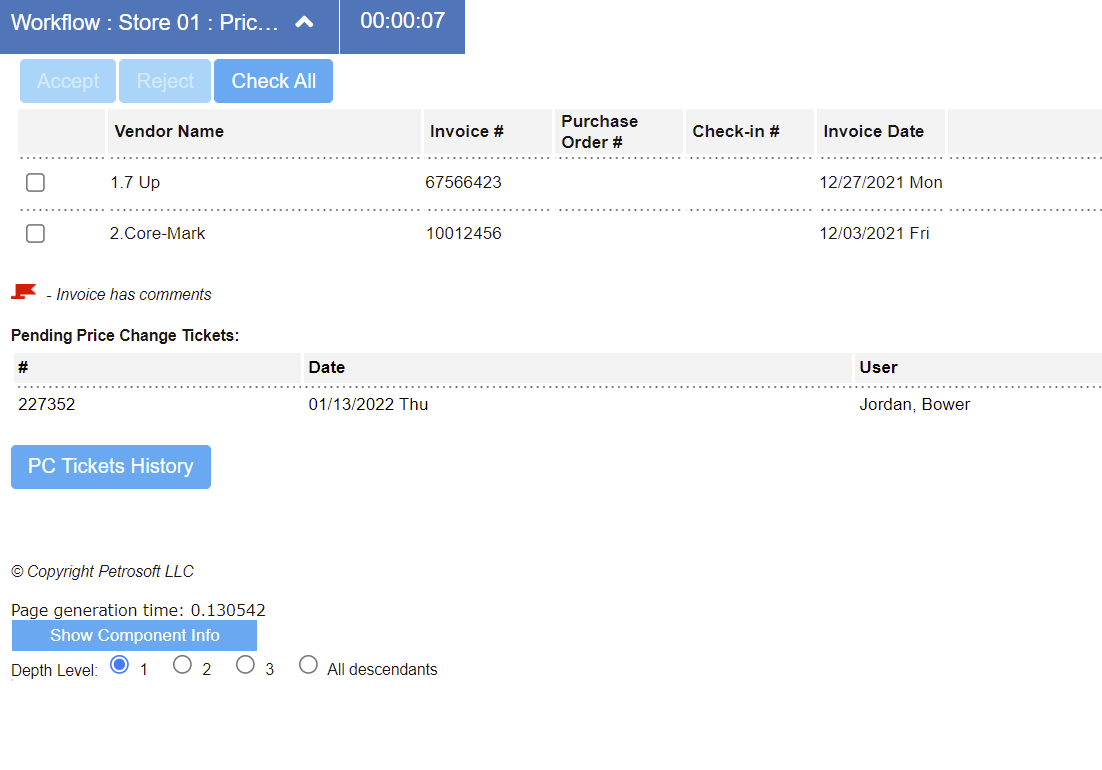 After a price is changed, a price change ticket is generated. When you accept item updates, you will need to print out the price change ticket.

Go out to the floor and count all items that you currently have on hand.

Check the Price Change Ticket form. The date field is auto-populated based on the price change date.

Select the correct Price Change Ticket
Checking and Processing Price Changes
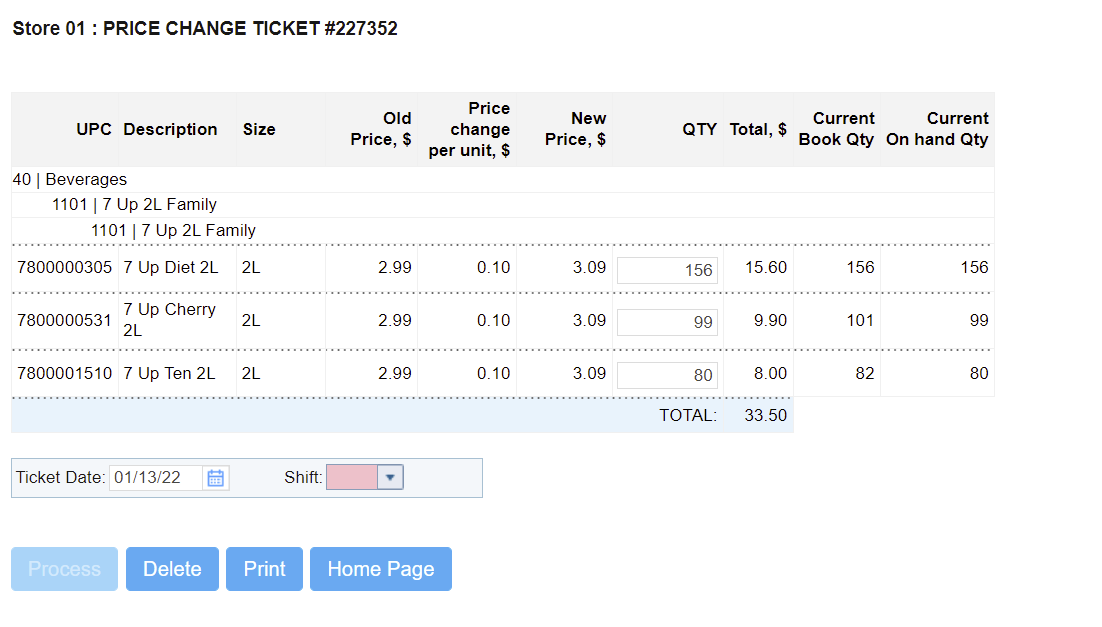 In the QTY field, enter the item quantity.

From the Shift list, select the shift number.

At the bottom of the form, click Process
Item Groups Reconciliation
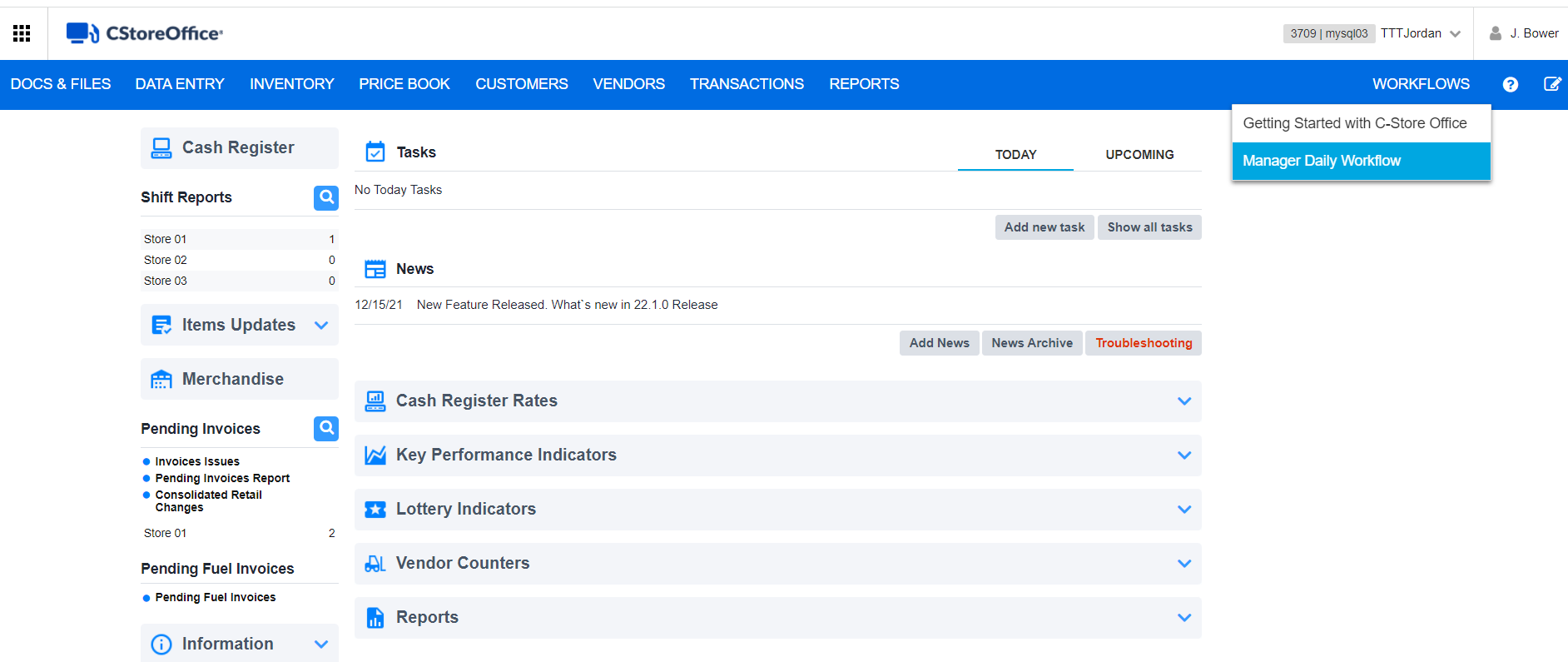 To access Item Groups Reconciliation through the Managers Daily Workflow:

Workflows
Manager Daily Workflow

In the Manager's Daily Workflow, move to the Items Group Reconciliation step.
Item Groups Reconciliation
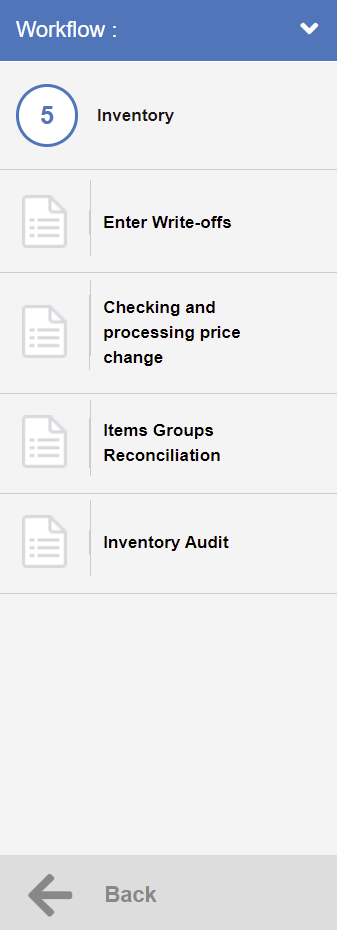 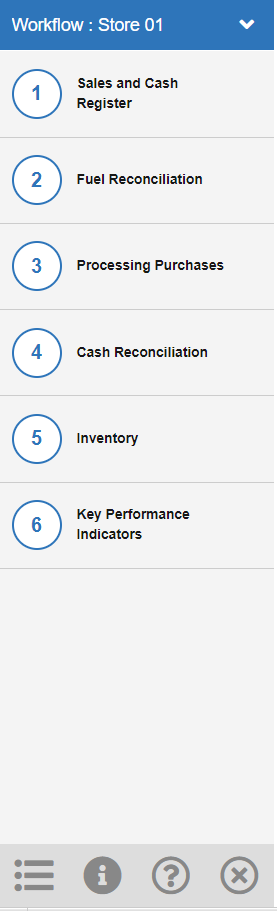 Select 
Step 6 – Inventory
Select
Item Groups Reconciliation
Item Groups Reconciliation
At the Items Groups Reconciliation step, you can reconcile item groups.

Before you start working with this form, you need to assign items to price groups or categories that you want to count.
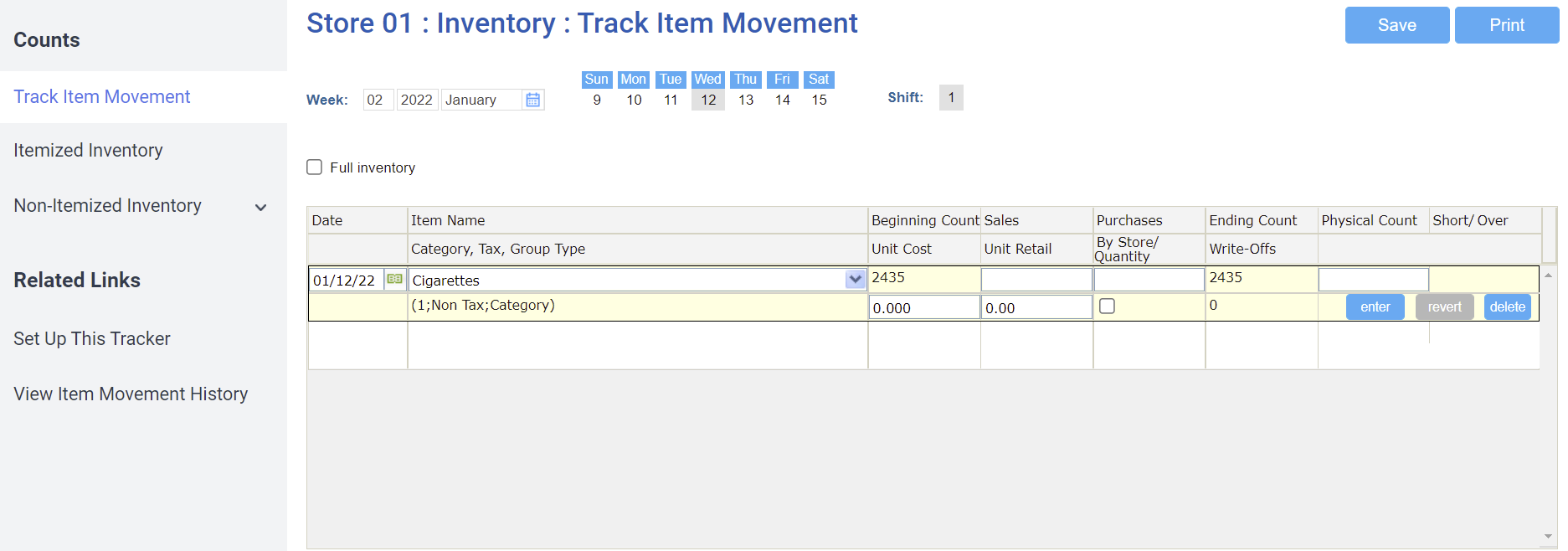 Item Groups Reconciliation
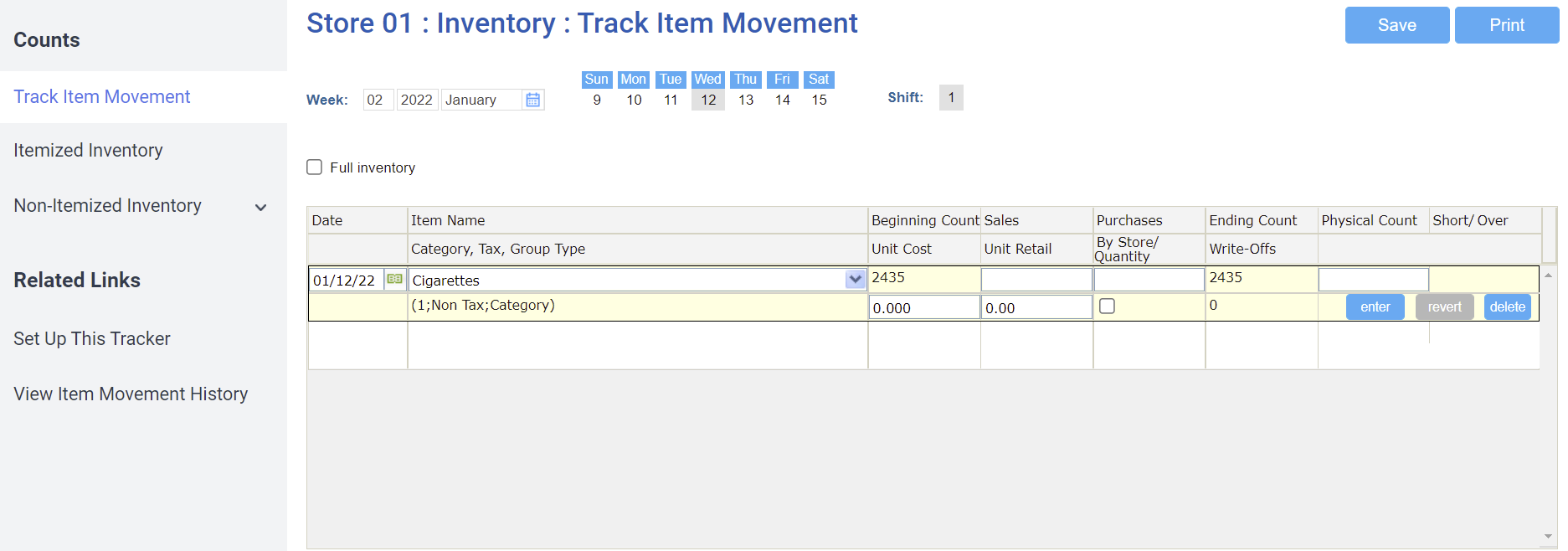 To reconcile item groups:

Count your items.

In the Physical Count field, enter the count and click enter.

At the top right corner of the form, click Save.
Inventory Audit
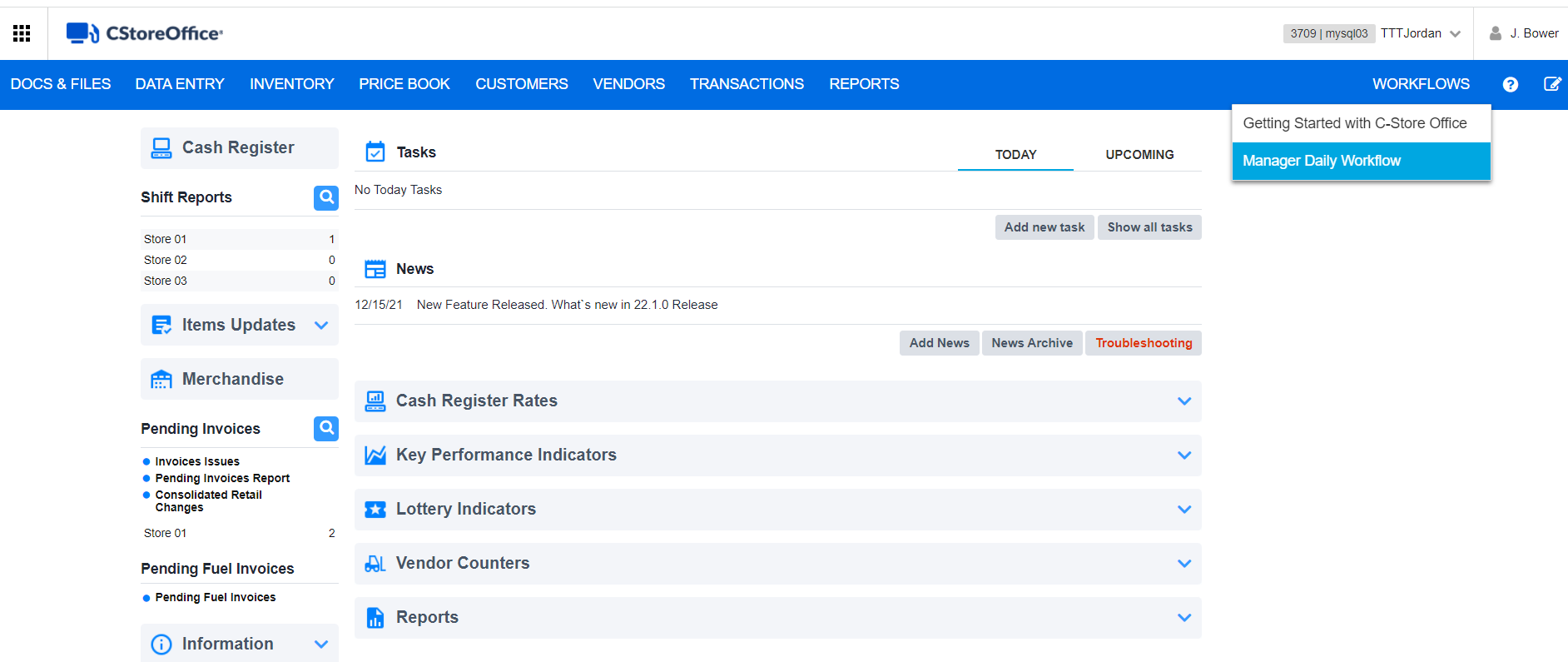 To access Inventory Audit through the Managers Daily Workflow:

Workflows
Manager Daily Workflow

In the Manager's Daily Workflow, move to the Inventory Audit step.
Inventory Audit
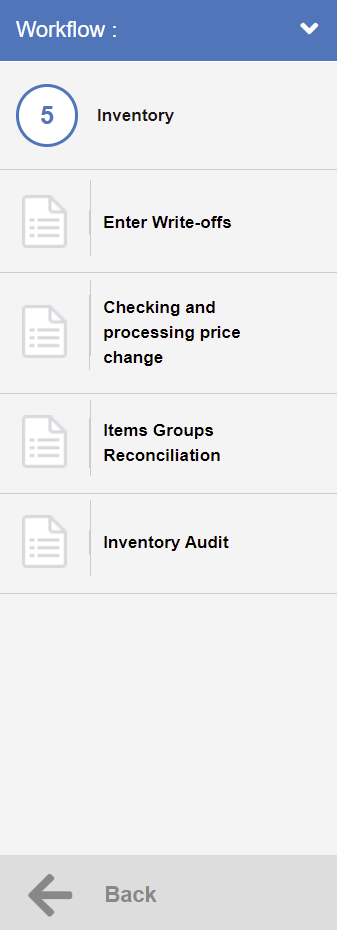 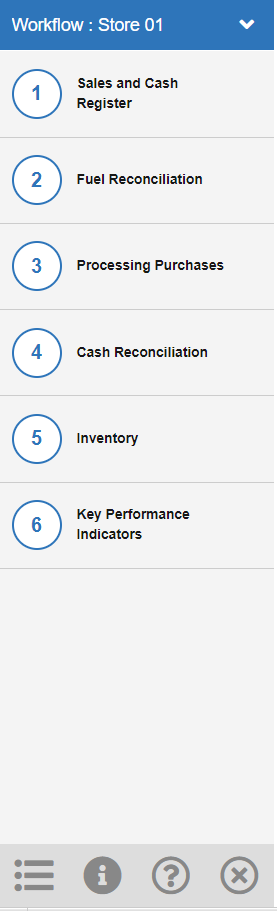 Select 
Step 6 – Inventory
Select
Inventory Audit
Inventory Audit
At the Inventory Audit step, you can count sections or planograms or groups for on hand accuracy.

To perform inventory audit:

Click Conduct Inventory.
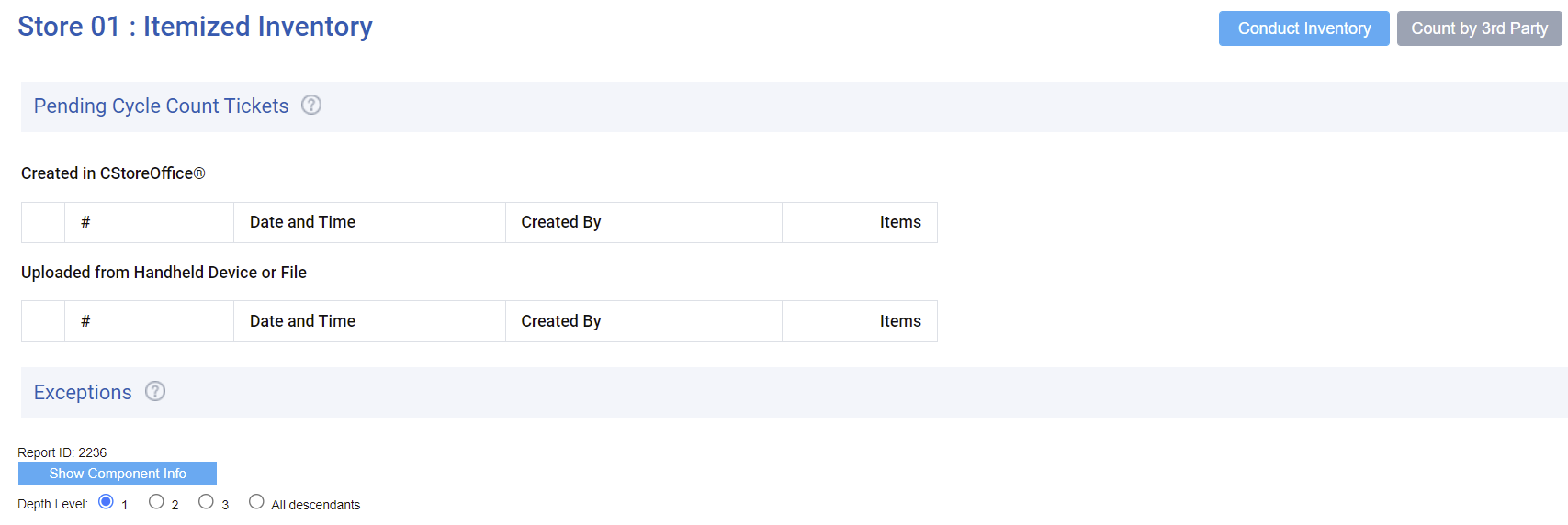 Inventory Audit
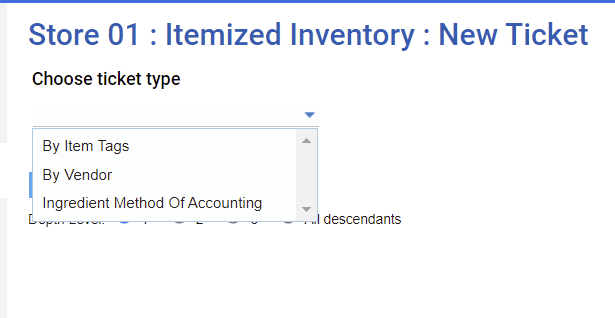 From the Choose ticket type list dropdown

	Select By Item Tags.
Inventory Audit
In the Found Items list, select the check boxes next to the necessary item tags.

Click Generate. The itemized inventory (inventory audit) is created, and the system prompts you to print it. 

Print it out and go count the items.
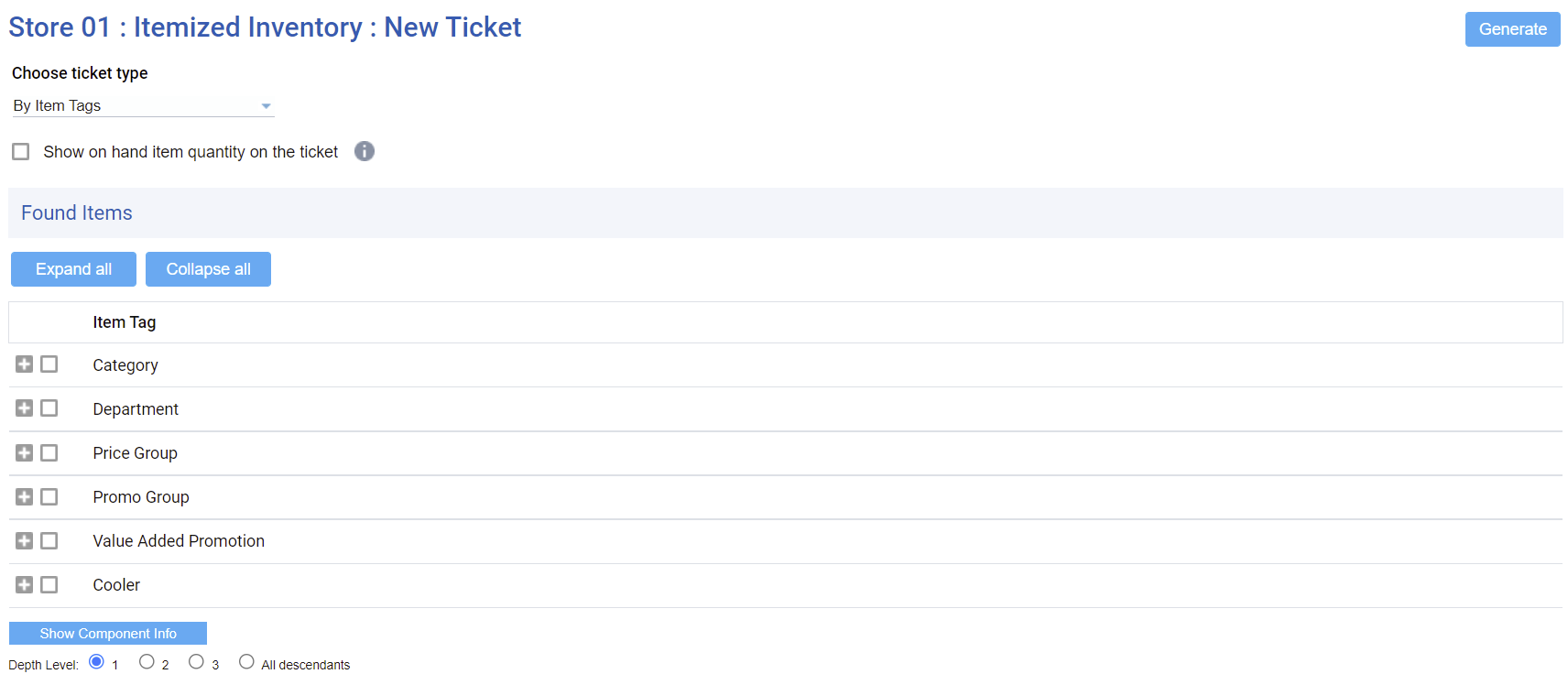 Inventory Audit
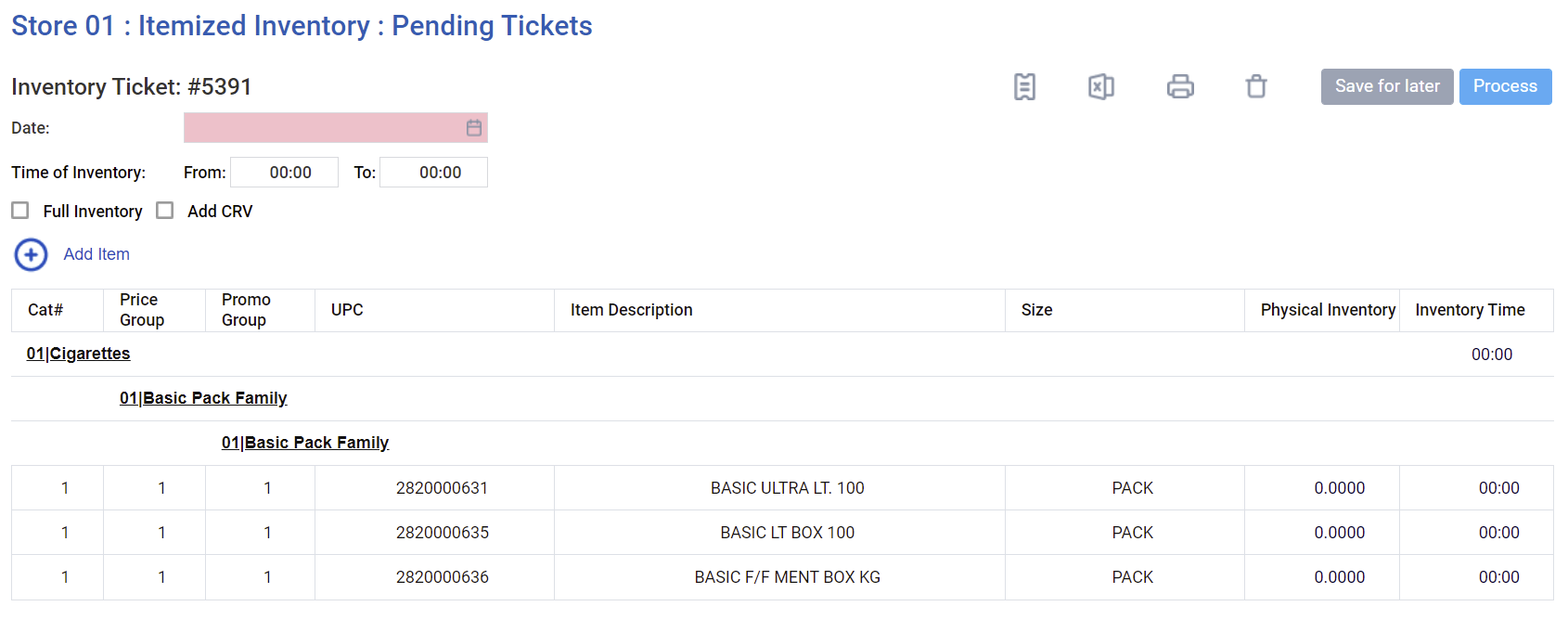 Print it out the created Inventory Ticket and physically count the items.
Inventory Audit
Come back to CStoreOffice® and enter the counts.

Choose the date to which you are applying the count.

Specify the start and end time. 
The start and end times should be within the shift times.

Input you Physical Inventory counts each item.

Click Process.
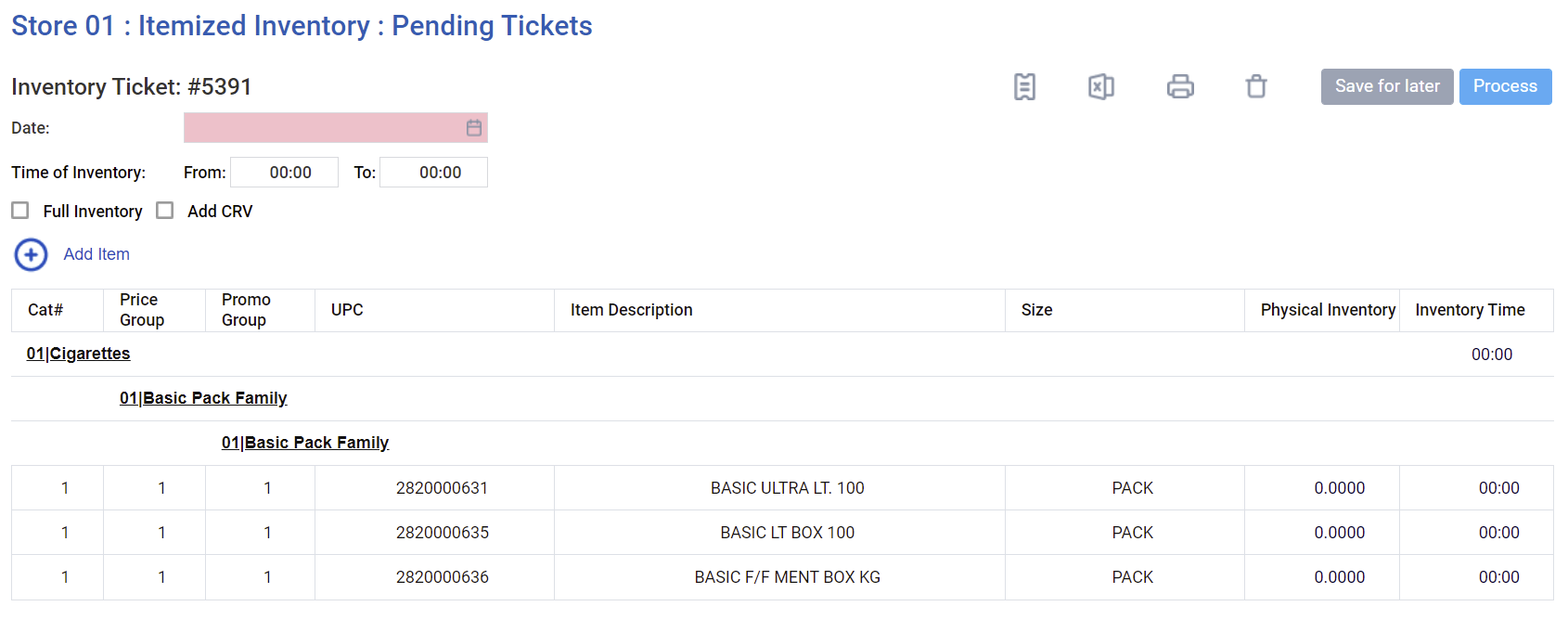 THANK YOU!
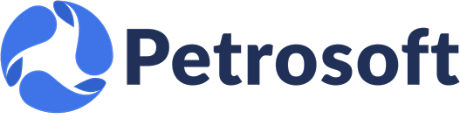 [Speaker Notes: Say:  Thank you for your time.  Does anyone have any questions?
Do:  Respond to questions.
Do: <End Meeting>]